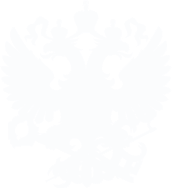 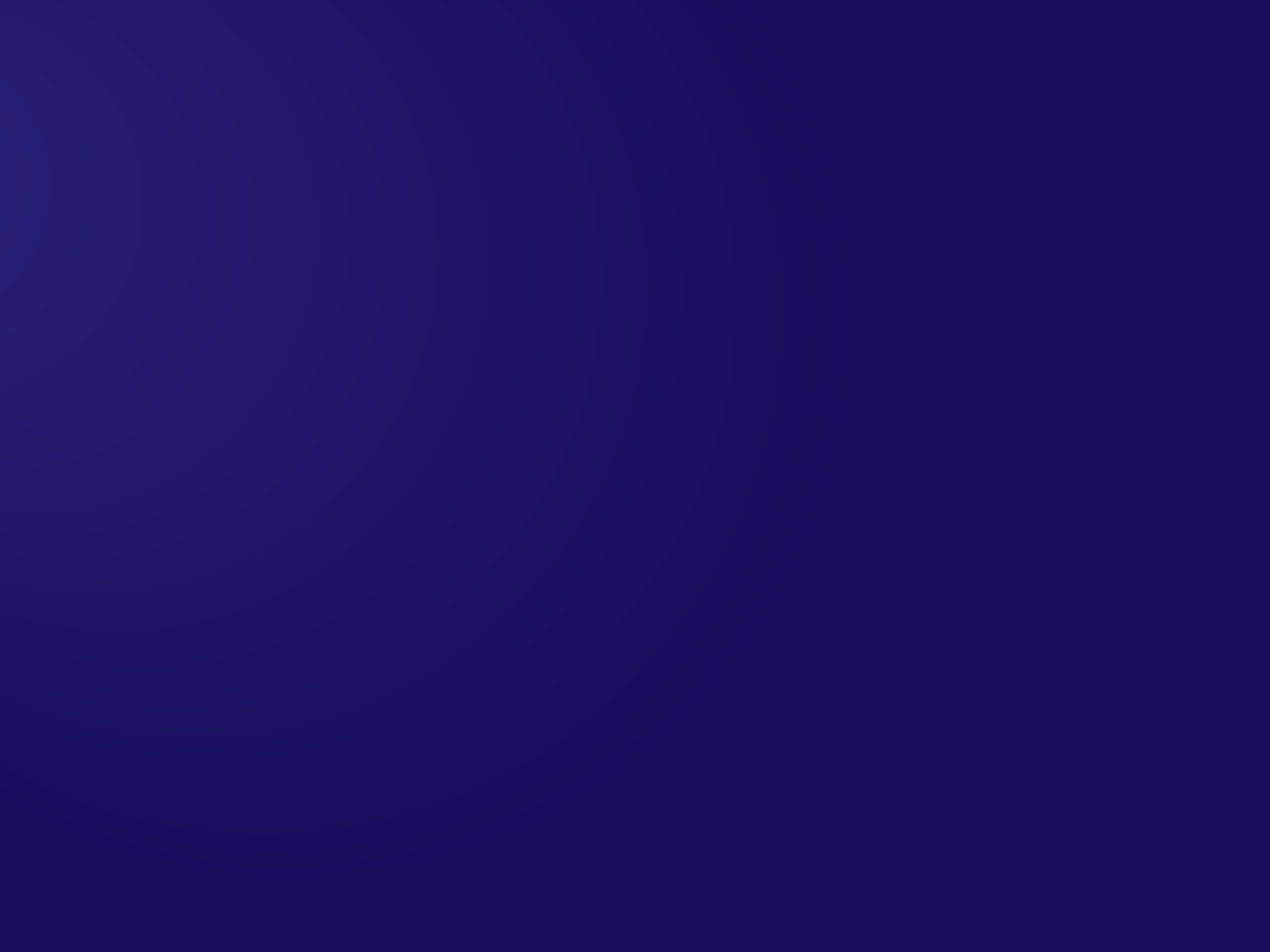 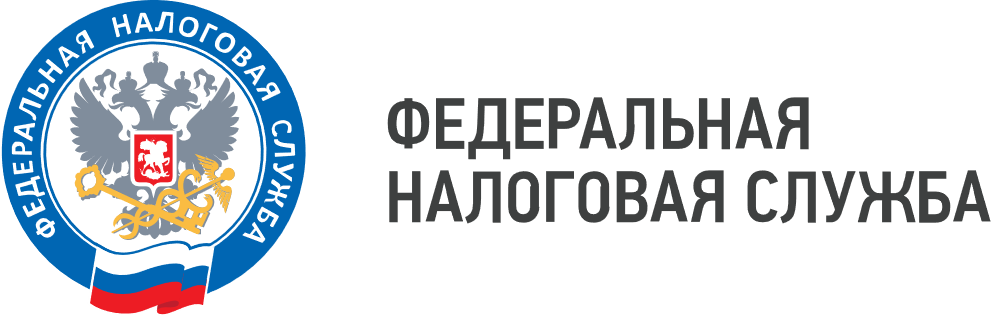 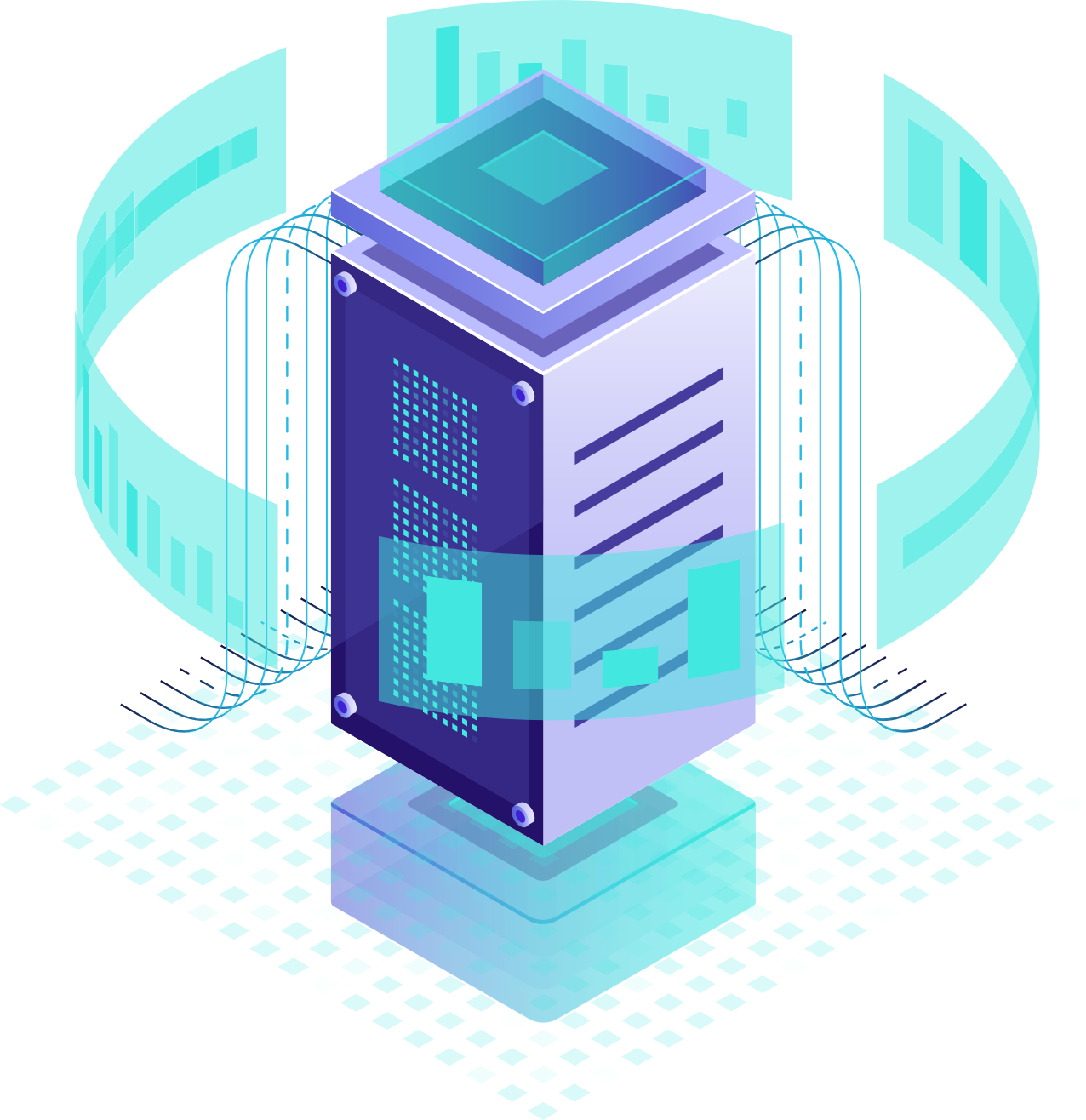 ИТОГИ ДЕЯТЕЛЬНОСТИ ФНС РОССИИ
2020 ГОД
МОСКВА 2020
СОДЕРЖАНИЕ
ДИНАМИКА КЛЮЧЕВЫХ СОЦИАЛЬНО-ЭКОНОМИЧЕСКИХ ПОКАЗАТЕЛЕЙ
-4,5 п.п.
-1,1 п.п.
-6,3 п.п.
-3,1%
+3,4%
-2,9%
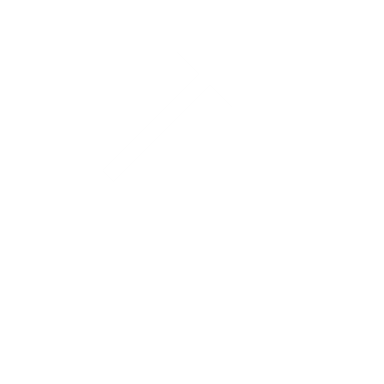 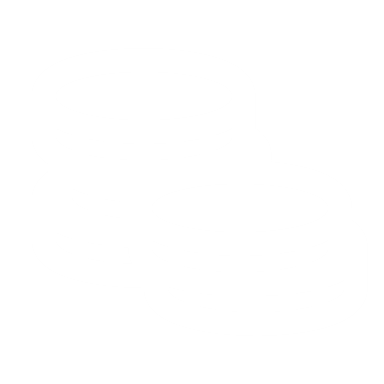 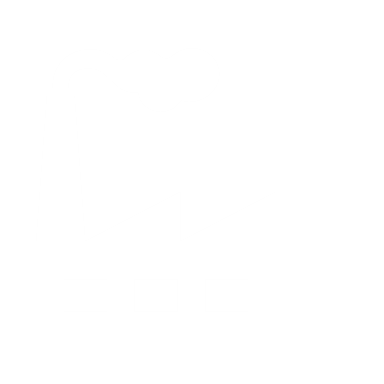 ВВП
Инфляция
Индекс промышленного производства
-2,0 п.п.
-0,3 п.п.
-16,0 п.п.
+5,5%
+2,2%
-11,0%
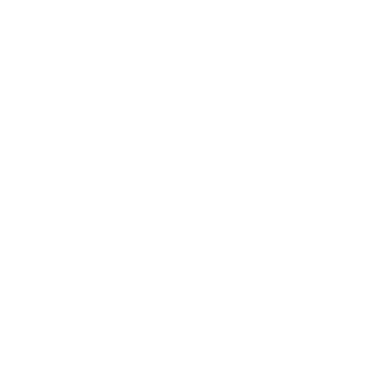 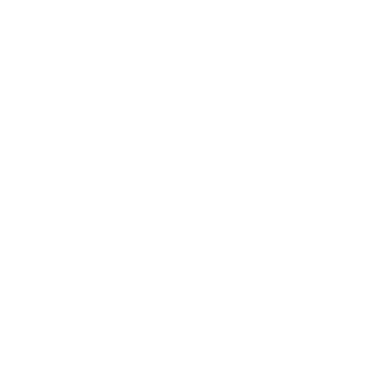 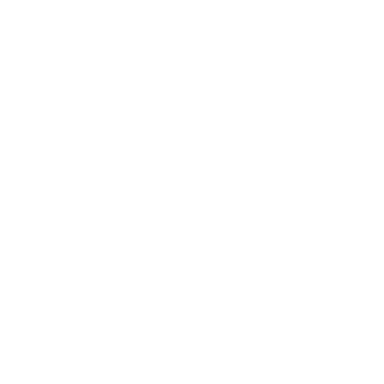 Заработная плата:
Номинальная*
Заработная плата:
Реальная*
Прибыль прибыльных 
организаций*
-6,0 п.п.
+11,7%
-37,1%
-4,1%
72,5
40,4
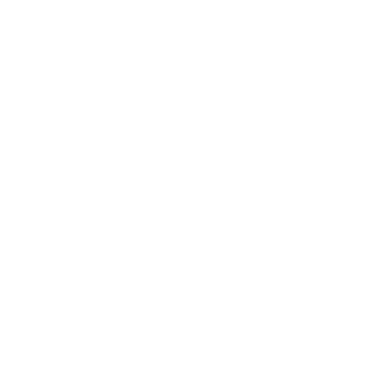 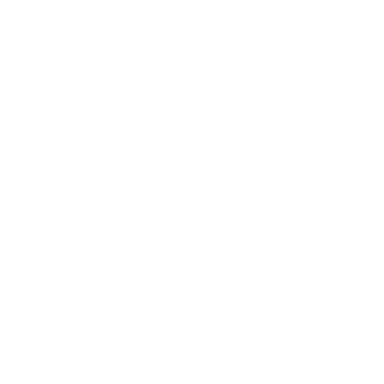 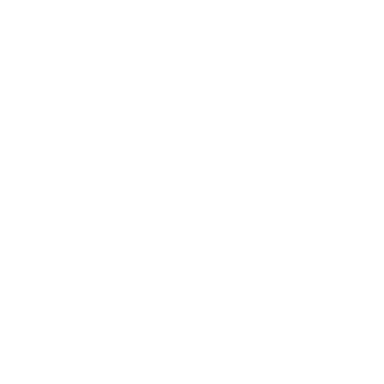 Средний курс доллара
(рублей за доллар)
Оборот розничной 
торговли
Средняя цена на нефть марки “URALS” (долларов/баррель)
[Speaker Notes: В 2020 году экономика подверглась значительному влиянию на фоне распространения новой коронавирусной инфекции. На фоне мер, направленных на противодействие распространению новой коронавирусной инфекции, отмечается значительное снижение темпов роста экономики относительно прошлого года. По предварительной оценке Росстата, за 2020 год ВВП снизился на 3,1% (за 2019 год ВВП вырос на 1,3% ).
Промышленность также показала понижательный тренд (-2,9%, или -6,3 п.п. относительно 2019 года). Темп роста обрабатывающих производств показывает замедление относительно показателя прошлого года (100,3%), таким образом темп роста замедлился на 3,3 п.п. При этом наибольшее снижение показывает сектор добычи полезных ископаемых (-7,0%, или -10,4 п.п.).
Оборот розничной торговли продемонстрировал рекордное снижение относительно предыдущего периода (прошлого года) за последние 5 лет (-4,1%, или -6,0 п.п.). Дополнительным отражением снижения уровня потребления служит динамика оптовой торговли (-0,1% за 2020 год, или -1,7 п.п. к 2019 году).
При этом динамика прибыли прибыльных организаций* показала снижение на 11,0% (или «минус» 16,0 п.п. относительно соответствующего периода 2019 года).
Дополнительно, понижательная тенденция уровня потребления усугубилась более низкими темпами роста заработной платы относительно 2019 года (номинальный +5,5% (или -2,0 п.п.), реальный +2,2% (или -0,3 п.п.). 

При этом динамика поступлений за указанный период коррелирует с общей динамикой экономики Российской Федерации.

* - предварительные данные за январь-ноябрь 2020 года]
АДМИНИСТРИРАТОРЫ ДОХОДОВ ЗА 2020 ГОД
КОНСОЛИДИРОВАННЫЙ БЮДЖЕТ РФ И БЮДЖЕТЫ ГОСУДАРСТВЕННЫХ ВНЕБЮДЖЕТНЫХ ФОНДОВ ПО ОСНОВНЫМ АДМИНИСТРАТОРАМ ДОХОДОВ
КОНСОЛИДИРОВАННЫЙ 
БЮДЖЕТ РФ 
ПО ОСНОВНЫМ АДМИНИСТРАТОРАМ ДОХОДОВ
ФЕДЕРАЛЬНЫЙ БЮДЖЕТ ПО ОСНОВНЫМ АДМИНИСТРАТОРАМ ДОХОДОВ
36 196
млрд руб.
28 179
млрд руб.
17 512
млрд руб.
ФНС России – 28 212,9 млрд. рублей
ФНС России – 21 014,2 млрд. рублей
ФНС России – 10 978,8 млрд. рублей
ФТС России – 4 979,1 млрд. рублей
ФТС России – 4 979,1 млрд. рублей
ФТС России – 4 751,8 млрд. рублей
Росимущество -  446,9 млрд. рублей
Росимущество -  446,9 млрд. рублей
ГВБФ – 165,3 млрд. рублей
(без СВ, администрируемых ФНС России)
Минфин России – 346,7 млрд. рублей
Минфин России – 346,7 млрд. рублей
Другие администраторы доходов -  
987,7 млрд. рублей
Другие администраторы доходов -  
2 838,9 млрд. рублей
Другие администраторы доходов -  
1 391,9 млрд. рублей
ПОСТУПЛЕНИЕ АДМИНИСТРИРУЕМЫХ ФНС РОССИИ ДОХОДОВ  В КОНСОЛИДИРОВАННЫЙ БЮДЖЕТ РОССИЙСКОЙ ФЕДЕРАЦИИ В 2020 ГОДУ (НАРАСТАЮЩИМ  ИТОГОМ), МЛРД РУБ.
-7,6%
+0,3%
4 269
+7,5%
-11,6%
-35,3%
4 252
4 018
3 954
+0,5%
1 358
ИМУЩЕСТВЕННЫЕ
 НАЛОГИ
НДС
НДФЛ
НАЛОГ НА ПРИБЫЛЬ
НДПИ
ПОСТУПЛЕНИЕ АДМИНИСТРИРУЕМЫХ ФНС РОССИИ ДОХОДОВ В ФЕДЕРАЛЬНЫЙ БЮДЖЕТИ КОНСОЛИДИРОВАННЫЕ БЮДЖЕТЫ СУБЪЕКТОВ РОССИЙСКОЙ ФЕДЕРАЦИИВ 2020 ГОДУ (НАРАСТАЮЩИМ  ИТОГОМ), МЛРД РУБ.
-12,9%
-0,9%
ФЕДЕРАЛЬНЫЙ БЮДЖЕТ
КОНСОЛИДИРОВАННЫЕ БЮДЖЕТЫ СУБЪЕКТОВ РФ
НАЛОГ НА ПРИБЫЛЬ ОРГАНИЗАЦИЙ, МЛРД РУБ.
Исполнение федерального бюджета 
по оценке Минфина России
(сентябрь 2020 года)
КБ РФ
-11,6%
+103,8млрд руб.
ФБ
-7,9%
КБС РФ
-12,8%
[Speaker Notes: Поступления по налогу на прибыль организаций в 2020 году составили 4 018,1 млрд рублей, что на 525,0 млрд рублей, или на 11,6% меньше поступлений 2019 года.

По налогу на прибыль организаций, зачисляемого по соответствующим ставкам поступления составили 3 368,9 млрд рублей, что на 549,0 млрд рублей, или на 14,0% меньше поступлений 2019 года, что обусловлено снижением поступлений от организаций нефтегазового, металлургического и финансового секторов экономики.

По налогу на прибыль организаций при выполнении соглашений о разделе продукции нефти и газа поступления составили 193,6 млрд рублей, что на 14,2 млрд рублей, или на 7,9% больше поступлений 2019 года, что обусловлено волатильностью курса рубля.

По налогу на прибыль организаций с доходов, полученных в виде дивидендов поступления составили 357,1 млрд рублей, что на 11,1 млрд рублей, или на 3,2% больше поступлений 2019 года, что обусловлено увеличением доходности акций по эмитентам нефтегазового сектора экономики.]
НАЛОГ НА ДОБАВЛЕННУЮ СТОИМОСТЬ, МЛРД РУБ.
Исполнение федерального бюджета 
по оценке Минфина России
(сентябрь 2020 года)
ПОСТУПЛЕНИЕ НДС
+0,3%
+236,0 млрд руб.
ВОЗМЕЩЕНИЕ НДС*
+2,5%
[Speaker Notes: Поступления НДС в 2020 году составили 4 268,6 млрд рублей, что на уровне 2019 года (100,3% или +10,9 млрд рублей). На сдержанный темп роста поступлений налога в 2020 году в основном оказало снижение деловой активности и потребительского спроса из-за ограничительных мер в связи с COVID–19 и снижение поступлений от организаций нефтегазового сектора, в связи со снижением средней цены реализации нефти и сокращением объемов добычи за период с 4 квартала 2019 года по 3 квартал 2020 года: нефти на 6,7% и природного газа на 7,1%.]
НАЛОГ НА ДОХОДЫ ФИЗИЧЕСКИХ ЛИЦ, МЛРД РУБ.
НДФЛ
+7,5%
НДФЛ С ДОХОДОВ, ИСТОЧНИКОМ КОТОРЫХ ЯВЛЯЕТСЯ НАЛОГОВЫЙ АГЕНТ
+8,6%
[Speaker Notes: Поступления налога на доходы физических лиц в консолидированный бюджет Российской Федерации в 2020 году составили 4 251,9 млрд рублей, что на 296,7 млрд рублей, или на 7,5% больше, чем  в  аналогичном периоде прошлого года. Темп роста поступлений НДФЛ в 2020 год на 2 п.п. превысил темп роста среднемесячной начисленной заработной платы работников, который в январе-ноябре 2020 года составил 105,5%.]
АКЦИЗЫ, МЛРД РУБ.
Исполнение федерального бюджета 
по оценке Минфина России
(сентябрь 2020 года)
КБ РФ
+43,5%
+48,6 млрд руб.
ФБ
+98,3%
КБС РФ
+5,6%
[Speaker Notes: Акцизов поступило 1 833,2 млрд рублей – рост на 43,5%, или на 555,7 млрд рублей. На динамику поступлений акцизов оказал влияние ряд факторов:
- изменение законодательства - увеличение ставок: поступления увеличились на 73,6 млрд рублей: по акцизам на нефтепродукты – 40,9 млрд рублей, по акцизам на табачную продукцию – 15,4 млрд рублей, по акцизам на пиво – 6,9 млрд рублей, по акцизам на алкогольную продукцию – 6,8 млрд рублей, по акцизам на автомобили – 2,4 млрд рублей;
- изменение объемов реализации: поступления снизились на 65,7 млрд рублей за счет акцизов на нефтепродукты на 56,5 млрд рублей, на алкогольную продукцию – на 12,8 млрд рублей, на природный газ – 5,5 млрд рублей, на легковые автомобили – на 4,8 млрд рублей. В то же время выросли поступления акцизов на табак (табачные изделия), предназначенный для потребления путем нагревания, - на 11,4 млрд рублей, акцизов на пиво – на 3,6 млрд рублей; 
- изменение макроэкономических показателей: поступления выросли на 543,9 млрд. рублей: по акцизу на нефтяное сырье, направленное на переработку, - на 559,6 млрд рублей (изменение цены реализации автомобильного бензина и дизельного топлива на роттердамском рынке); при этом снизились поступления по акцизам на природный газ на 15,7 млрд рублей (изменение цены реализации и курса доллара США).]
НАЛОГ НА ДОБЫЧУ ПОЛЕЗНЫХ ИСКОПАЕМЫХ, МЛРД РУБ.
Исполнение федерального бюджета 
по оценке Минфина России
(сентябрь 2020 года)
-35,3%
КБ РФ
-1,1 млрд руб.
НЕФТЬ В ФБ
-38,2%
ГАЗ ГОРЮЧИЙ ПРИРОДНЫЙ В ФБ
-23,1%
ГАЗОВЫЙ КОНДЕНСАТ В ФБ
-17,8%
[Speaker Notes: В 2020 году сумма поступлений НДПИ в консолидированный бюджет Российской Федерации составила 3 953,6 млрд. рублей, что на 2 152,7 млрд рублей, или на 35,3% меньше 2019 года
Снижение поступлений по НДПИ обусловлено влиянием следующих факторов.
По НДПИ на добычу нефти установлено снижение поступлений на 1 977,2 млрд рублей, что связано с:
снижением цены на нефть марки «Urals» на 32,4% (с 63,23 до 42,72 долл./за барр.) при росте курса доллара США на 9,4% (с 65,11 до 71,20 рублей за долл. США) [недопоступление составило – 1 859,0 млрд. рублей];
изменением законодательства в соответствии с Федеральным законом от 03 августа 2018 года № 301-ФЗ «О внесении изменений в отдельные законодательные акты Российской Федерации» в части порядка расчета коэффициентов Кман, и Кабдт, увеличивающих ставку НДПИ в виде нефти [дополнительно поступило – 332,3 млрд. рублей];
снижение объемов добычи нефти и перераспределение объемов добычи в результате увеличения роста на участках недр, облагаемых налогом на дополнительный доход от добычи углеводородного сырья [недопоступление составило – 450,4 млрд рублей].
По НДПИ на добычу газа горючего природного установлено снижение поступлений на 144,7 млрд рублей, что определено:
снижением коэффициента (Кгп), характеризующего экспортную доходность единицы условного топлива Кгп на 30% с 2,055 в январе 2019 до 1,444 в январе 2020 [недопоступление составило – 21,5 млрд рублей];
снижением цены реализации газа за пределы СНГ на 15,4% (с 16 045 до 13 576 рублей/тыс. куб. м.) [недопоступление составило – 50,3 млрд рублей];
снижением цены на нефть марки «Urals» на 32,4% (с 63,23 до 42,72 долл./за барр.) при росте курса доллара США на 9,4% (с 65,11 до 71,20 рублей за долл. США) [недопоступление составило – 51,5 млрд рублей].]
ИМУЩЕСТВЕННЫЕ НАЛОГИ, МЛРД РУБ.
+0,5%
ИМУЩЕСТВЕННЫЕ НАЛОГИ
+11,4%
НАЛОГ НА ИМУЩЕСТВО ФЛ
-0,9%
НАЛОГ НА ИМУЩЕСТВО ОРГАНИЗАЦИЙ
+6,8%
ТРАНСПОРТНЫЙ НАЛОГ
С ОРГАНИЗАЦИЙ
+8,6%
С ФИЗИЧЕСКИХ ЛИЦ
+6,4%
-2%
ЗЕМЕЛЬНЫЙ НАЛОГ
[Speaker Notes: Поступления имущественных налогов в консолидированный бюджет Российской Федерации в 2020 году составили 1 357,9 млрд рублей, что на 0,5% больше чем в 2019 году.
За 2020 год налоговыми органами обеспечено поступление:
- имущественных налогов физических лиц в размере 78,7 млрд рублей, что на 11,4% больше, чем в 2019 году. Основные факторы роста поступлений налога на имущество физлиц на 8,1 млрд рублей связаны с ростом в сопоставимый период коэффициентов, применяемых при расчете налога исходя из кадастровой стоимости (п. 8 ст. 408 НК РФ), вовлечением в налоговый оборот дополнительных объектов недвижимости и, как следствие, ростом совокупного объема налоговых начислений на 4,3% (3,1 млрд рублей) к 2019 году, результативной работой по взысканию налоговой задолженности;
- имущественных налогов организаций в размере 910,0 млрд рублей, что на 0,9% меньше, чем в 2019 году.
Снижение поступлений по налогу на имущество организаций на 0,9% (8,7 млрд рублей) связано в основном с мерами по поддержке экономики в связи с распространением новой коронавирусной инфекции и освобождением отдельных категорий налогоплательщиков от исполнения обязанности по уплате указанного налога (и авансовых платежей) за период владения объектом налогообложения с 1 апреля по 30 июня 2020 года (Федеральный закон от 08.06.2020 № 172-ФЗ). 
транспортного налога в размере 187,1 млрд рублей, что на 6,8% больше, чем в 2019 году.
Основные факторы роста поступлений транспортного налога на 11,9 млрд рублей связаны с увеличением размера налоговых ставок, вовлечением в налоговый оборот более 500 тыс. новых объектов и результатами работы по взысканию задолженности.]
УТИЛИЗАЦИОННЫЙ СБОР, МЛРД РУБ.
Исполнение федерального бюджета 
по оценке Минфина России
(сентябрь 2020 года)
УТИЛИЗАЦИОННЫЙ СБОР, ВСЕГО
- 6,7 млрд руб.
+18,3%
УТИЛИЗАЦИОННЫЙ СБОР ЗА КОЛЕСНЫЕ ТРАНСПОРТНЫЕ СРЕДСТВА И ПРИЦЕПЫ К НИМ
+20,4%
УТИЛИЗАЦИОННЫЙ СБОР ЗА САМОХОДНЫЕ МАШИНЫ И ПРИЦЕПЫ К НИМ
-3,7%
[Speaker Notes: Рост поступлений утилизационного сбора в 2020 году на 41,4 млрд рублей обусловлен увеличением с 1 квартала 2020 года в среднем на 30% (по легковым ТС +110%) коэффициентов расчета утилизационного сбора, уплачиваемого в отношении колесных транспортных средств, в соответствии с постановлением Правительства Российской Федерации от 15.11.2019 № 1457. 

Одновременно с этим, неисполнение бюджетных назначений в 2020 году обусловлено снижением объема производства колесных транспортных средств и самоходных машин.]
НАЛОГИ, УПЛАЧИВАЕМЫЕ В СВЯЗИ С ПРИМЕНЕНИЕМ СПЕЦИАЛЬНЫХ НАЛОГОВЫХ РЕЖИМОВ*, МЛРД РУБ.
Численность плательщиков налогов, уплачиваемых в связи с применением спецрежимов, по видам налогов в 2019 году, тыс. плательщиков
Динамика поступления налогов, уплачиваемых в связи с применением специальных налоговых режимов 
в 2020 году
-4,3%
ВСЕГО
-0,8%
-5,0%
УСН
+1,9%
ЕНВД
-20,0%
ЕСХН
-2,7%
+4,5%
-3,7%
ПАТЕНТ
-4,5%
* — за исключением СРП и налога на профессиональный доход
[Speaker Notes: Поступления налогов, уплачиваемых в связи с применением специальных налоговых режимов, в консолидированные бюджеты субъектов Российской Федерации за 2020 года составили 582,7 млрд рублей, что на 0,8%, или на 4,8 млрд рублей меньше, чем в 2019 году. При этом в местные бюджеты поступило 179,5 млрд рублей, что на 3,5% или на 6,5 млрд рублей меньше поступления 2019 года.]
НАЛОГ НА ПРОФЕССИОНАЛЬНЫЙ ДОХОД
Сумма уплаченного налога 4 959 млн рублей в 85 регионах
Численность зарегистрированных плательщиков налога на профессиональный доход в 23 наиболее «активных» регионах по состоянию на 01.01.2021, тыс. плательщиков
[Speaker Notes: С 1 января 2019 года в соответствии с Федеральным законом от 27.11.2018 № 422-ФЗ начался эксперимент по введению специального налогового режима «Налог на профессиональный доход», который стартовал в 4 регионах: в Москве, в Московской и Калужской областях, а также в Республике Татарстан.
С 1 января 2020 года к эксперименту по установлению специального налогового режима «Налог на профессиональный доход» присоединились 19 субъектов Российской Федерации. Изменения предусмотрены Федеральным законом от 15.12.2019 № 428-ФЗ.
С 1 июля 2020 года субъектам Российской Федерации, не включенным в эксперимент по установлению специального налогового режима НПД, предоставлено право его введения на территории субъекта Российской Федерации посредством издания соответствующего закона (изменения предусмотрены Федеральным законом от 01.04.2020 № 101-ФЗ).
Исходя из этого, с 1 июля 2020 года к эксперименту по установлению специального налогового режима НПД присоединились еще 49 субъектов Российской Федерации: Амурская, Архангельская, Астраханская, Белгородская, Брянская, Владимирская, Ивановская, Иркутская, Калининградская, Кемеровская, Кировская, Костромская, Курганская, Курская, Липецкая, Мурманская, Новгородская, Оренбургская, Орловская, Пензенская, Псковская, Рязанская, Саратовская, Смоленская, Тверская, Томская, Тульская и Ярославская области, Алтайский, Камчатский, Краснодарский, Ставропольский, Приморский Хабаровский края, республики Алтай, Бурятия, Дагестан, Коми, Крым, Мордовия, Саха (Якутия), Хакасия, Карелия, Удмуртская, Кабардино-Балкарская и Чувашская Республики, город Севастополь, Чукотский автономный округ и Еврейская автономная область, с 03.07.2020 - 1 субъект Российской Федерации: Республика Адыгея, с 09.07.2020 - 2 субъекта Российской Федерации: Республика Тыва, Ульяновская область, с 24.07.2020 - 1 субъект Российской Федерации: Республика Северная Осетия-Алания; с 01.08.2020 - 3 субъекта Российской Федерации: Вологодская область, Республика Калмыкия, Магаданская область. С 01.09.2020 присоединились еще 3 субъекта Российской Федерации: Карачаево-Черкесская Республика, Чеченская Республика, Забайкальский край. С 05.09.2020 присоединился 1 субъект РФ: Тамбовская область. 
С 06.09.2020 присоединился 1 субъект Российской Федерации: Республика Марий Эл. С 19.10.2020 присоседился еще 1 субъект Российской Федерации: Республика Ингушетия.

По состоянию на 01.01.2021 в качестве налогоплательщиков налога на профессиональный доход зарегистрировались порядка 1 604 тыс. человек. Суммарный доход, полученный самозанятыми гражданами, составил более 249 млрд рублей.]
СТРАХОВЫЕ ВЗНОСЫ НА ОБЯЗАТЕЛЬНОЕ СОЦИАЛЬНОЕ СТРАХОВАНИЕ, МЛРД РУБ.
ВСЕГО
+2,3%
ПФР
+0,9%
ФОМС
+5,0%
ФСС
+13,5%
[Speaker Notes: Поступления в бюджеты государственных внебюджетных фондов, администрируемых ФНС России, в 2020 году составили 7 198,6 млрд рублей, что на 2,3%, или на 159,3 млрд рублей больше 2019 года.
Темпы роста поступлений страховых взносов, администрируемых ФНС России, в государственные внебюджетные фонды Российской Федерации в 2020 году ниже темпов роста заработной платы (105,5% в январе-ноябре 2020 года) на 3,2 п.п., в том числе темпы роста поступлений в ПФР – на 4,7 п.п.
Снижение сложившейся динамики поступлений в 2020 году обусловлено:
- снижением ставки с 30 до 15% по всем субъектам МСП (в части выплат, превышающих МРОТ);
- освобождением от уплаты и переносом сроков уплаты во II-III кварталах для МСП, ИП и СОНКО в пострадавших отраслях.]
КОНТРОЛЬНАЯ РАБОТА
-15%
+22%
-30%
+11 п.п.
293
158
209
51%
МЛРД РУБ.
МЛРД РУБ.
МЛРД РУБ.
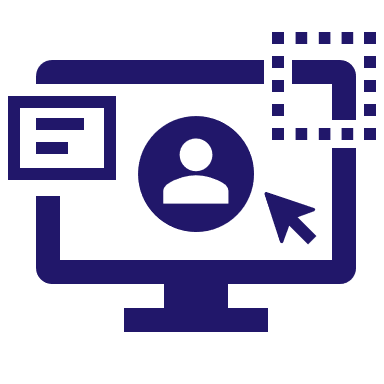 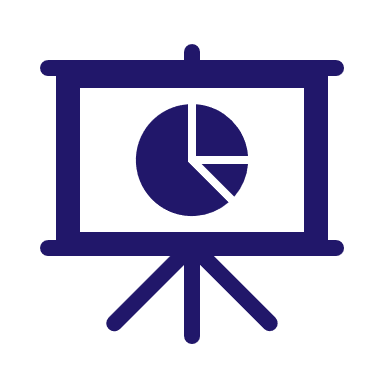 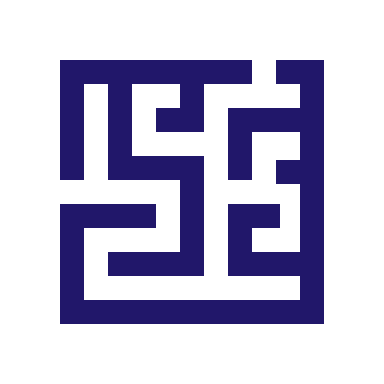 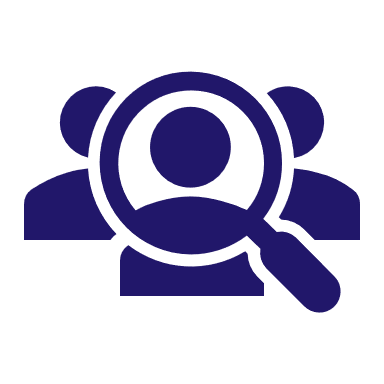 ПОСТУПИЛО ПО РЕЗУЛЬТАТАМ КОНТРОЛЬНОЙ И АНАЛИТИЧЕСКОЙ РАБОТЫ
В Т.Ч. ПО РЕЗУЛЬТАТАМ 
АНАЛИТИЧЕСКОЙ РАБОТЫ
СФОРМИРОВАНО СХЕМНЫХ 
РАСХОЖДЕНИЙ ПО НДС
УСТАНОВЛЕНО
ВЫГОДОПРИОБРЕТАТЕЛЕЙ
[Speaker Notes: Развитие и совершенствование механизмов налогового контроля направлено на повышение качества и эффективности выявления сокрытой налоговой базы и недостоверной информации при расчете налогов, сборов и страховых взносов при неукоснительном соблюдении законных прав и интересов налогоплательщиков и плательщиков страховых взносов.

Последовательная реализация стратегии приоритетного применения аналитической составляющей контрольной работы посредством использования современных автоматизированных аналитических инструментов приносит ощутимые результаты.
Общая сумма поступлений по контрольно-аналитической работе за 2020 год составила 293 млрд рублей. Снижение общей суммы поступлений по контрольно-аналитической работе на 15% обусловлено, в первую очередь, мерами по поддержке экономики в период распространения новой коронавирусной инфекции, введением моратория на проведение налоговых проверок (с марта по июль было приостановлено назначение и проведение выездных налоговых проверок в соответствии с Постановлением Правительства Российской Федерации от 02.04.2020 №409). 

В то же время, по результатам аналитической работы, не требующей непосредственного контакта с налогоплательщиком, посредством добровольной уплаты дополнительно поступило 158 млрд рублей, что составляет 54% в общем объеме поступлений в бюджет по результатам контрольно-аналитической работы.

Имеющиеся информационные ресурсы позволяют Службе в online-режиме выявлять максимальные риски и оперативно на них реагировать. Так, за 2020 год сумма схемных расхождений, сформированных по результатам анализа деклараций по НДС, сократилась на 30% и составила 209 млрд рублей по сравнению с аналогичным периодом прошлого года.]
КАМЕРАЛЬНЫЙ КОНТРОЛЬ
+38,9%
-18,0%
+20,6%
52,4
16,3
49,2
0,46%
МЛРД РУБ.
МЛРД РУБ.
МЛРД РУБ.
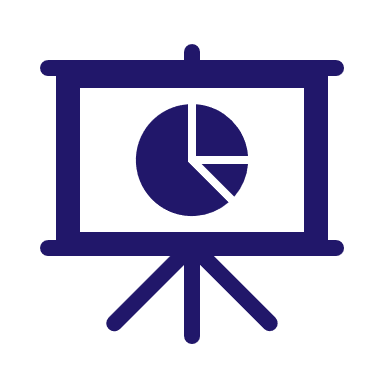 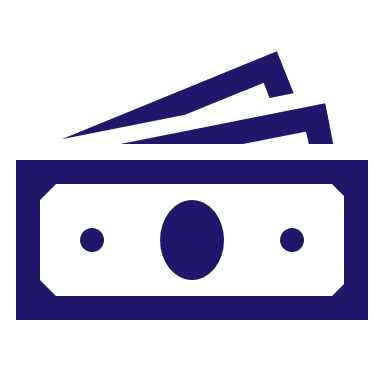 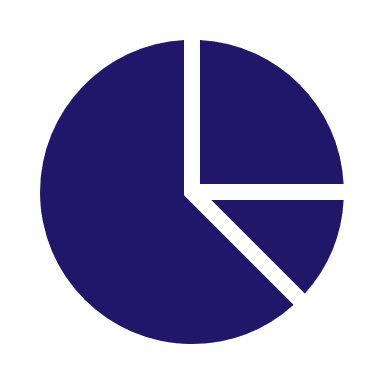 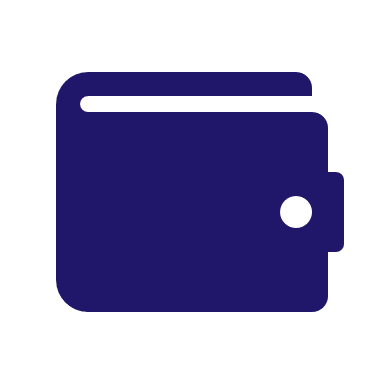 УВЕЛИЧЕНО НАЛОГОВЫХ ОБЯЗАТЕЛЬСТВ ПОСЛЕ ПОЛУЧЕНИЯ ТРЕБОВАНИЙ О ПРЕДСТАВЛЕНИИ ПОЯСНЕНИЙ (ДОКУМЕНТОВ) В ПРОЦЕССЕ ПРОВЕДЕНИЯ
КАМЕРАЛЬНЫХ ПРОВЕРОК
ДОНАЧИСЛЕНО ПО РЕЗУЛЬТАТАМ
КАМЕРАЛЬНЫХ  ПРОВЕРОК
ПОСТУПИЛО ПО РЕЗУЛЬТАТАМ 
КАМЕРАЛЬНЫХ ПРОВЕРОК
УДЕЛЬНЫЙ ВЕС СУММЫ 
РАСХОЖДЕНИЙ ПО ДЕКЛАРАЦИЯМ 
ПО НДС В ОБЩЕЙ СУММЕ 
НАЛОГОВЫХ ВЫЧЕТОВ ПО НДС
[Speaker Notes: С 2015 года ФНС России внедрена в эксплуатацию новая система (АСК НДС-2), позволившая изменить саму архитектуру налогового контроля, заменить ручную работу на автоматизированные бизнес-процессы и свести к минимуму влияние субъективного человеческого фактора при проведении проверок.

Сейчас ФНС России имеет возможность с использованием результатов обработки больших данных АСК НДС-2 определить размер не исчисленной суммы НДС.

Если в первом квартале 2016 года среднероссийский показатель расчета налогового разрыва по НДС составлял 8% от всего НДС-оборота, то к настоящему времени на фоне роста НДС-оборота удалось добиться его снижения до 0,46%.

Конечной целью стратегии Службы является неотвратимость наказания для тех, кто не соблюдает налоговое законодательство, и создание стабильной налоговой среды для добросовестных, «прозрачных» налогоплательщиков, с предоставлением им комфортных условий налогового администрирования и исполнения налоговых обязательств. 

Таким образом, ФНС России создает условия, когда налогоплательщику выгоднее платить, быть добросовестным, выстраивая деятельность для приобретения репутации, позволяющей иметь связи с такими же добросовестными контрагентами, взаимодействовать с государством.]
НАЛОГОВЫЙ КОНТРОЛЬ ЦЕН
64 576
45
32
4,7
140 402
9 815
ЕД.
ЕД.
МЛРД РУБ.
ЕД.
ТЫС. ЕД,
МЛРД РУБ.
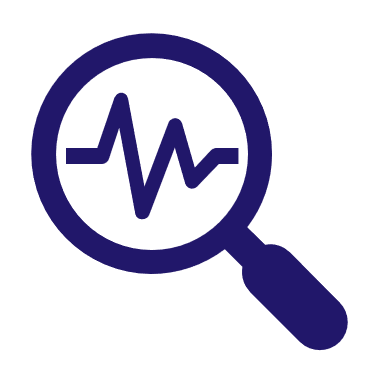 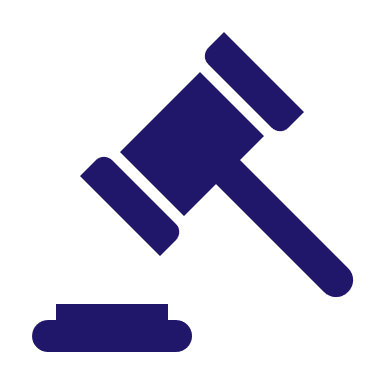 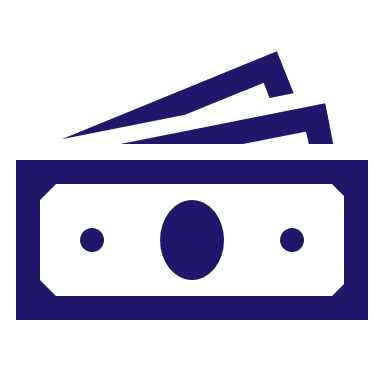 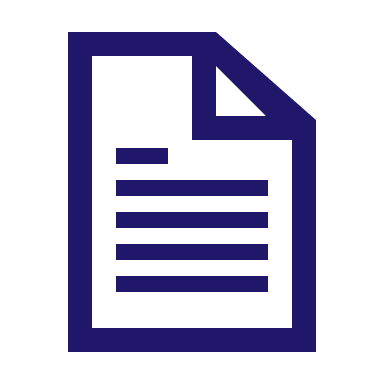 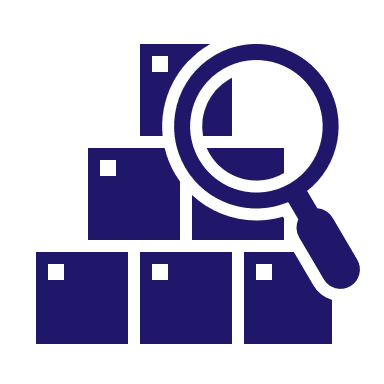 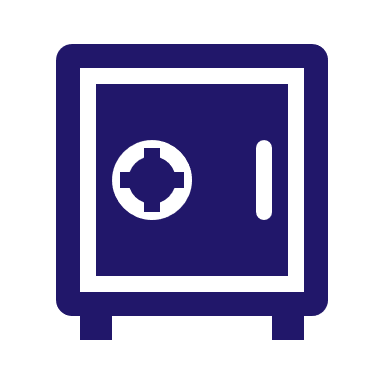 КОЛИЧЕСТВО ПРОВЕРОК ПОЛНОТЫ ИСЧИСЛЕНИЯ И УПЛАТЫ НАЛОГОВ 
В СВЯЗИ С СОВЕРШЕНИЕМ СДЕЛОК МЕЖДУ ВЗАИМОЗАВИСИМЫМИ ЛИЦАМИ
ВЫНЕСЕНО РЕШЕНИЙ
СУММЫ  ДОНАЧИСЛЕНИЙ НАЛОГА НА ПРИБЫЛЬ ОРГАНИЗАЦИЙ
КОЛИЧЕСТВО УВЕДОМЛЕНИЙ 
О КОНТРОЛИРУЕМЫХ СДЕЛКАХ
КОЛИЧЕСТВО 
КОНТРОЛИРУЕМЫХ СДЕЛОК
СУММА 
КОНТРОЛИРУЕМЫХ СДЕЛОК
[Speaker Notes: 1. В рамках проведения налогового контроля полноты исчисления и уплаты налогов в связи с совершением сделок между взаимозависимыми лицами за период 2014 – 2020 годов назначено 45 проверок. По состоянию на 01.01.2021:
    - вынесено 32 решения с общей суммой доначислений налога на прибыль организаций (включая пени) 4,7 млрд. рублей. Также уменьшены убытки на сумму 2,8 млрд. рублей, что привело к увеличению суммы налога на прибыль к уплате в бюджет на 0,56 млрд. рублей в налоговых периодах использования убытков в уменьшение налоговой базы.
    В стадии проведения и оформления результатов находится 13 проверок.
  2. В 2020 году в рамках реализации полномочий, предусмотренных главой 14.6 НК РФ, по состоянию на 01.01.2021: 
    - заключено 5 соглашений о ценообразовании для целей налогообложения, том числе соглашение о ценообразовании для целей налогообложения в отношении внешнеторговой сделки с участием Налоговой администрации Финляндии;
    - вынесено 5 решений о необходимости доработки проекта соглашения о ценообразовании для целей налогообложения, по 3 из которых налогоплательщиком представлен доработанный проект соглашения о ценообразовании для целей налогообложения.
По состоянию на 01.01.2021 ФНС России рассматриваются 36 заявлений о заключении соглашений о ценообразовании для целей налогообложения, 23 из которых в отношении внешнеторговых сделок.]
ВАЛЮТНЫЙ КОНТРОЛЬ
+1,8 раз
-28%
-3%
х2.7
938,0
МЛН. РУБ.
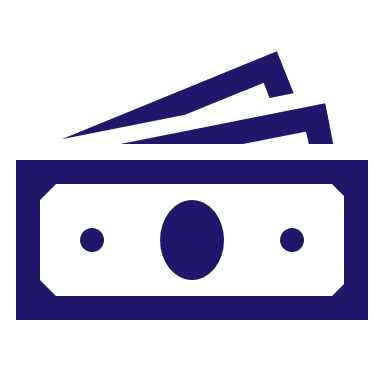 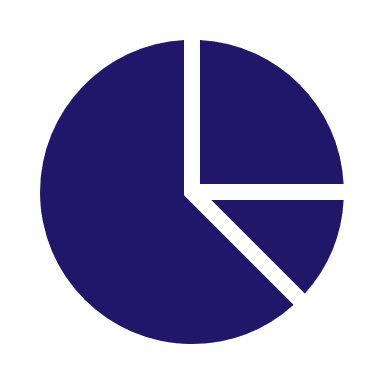 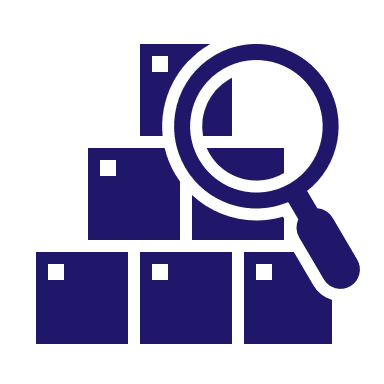 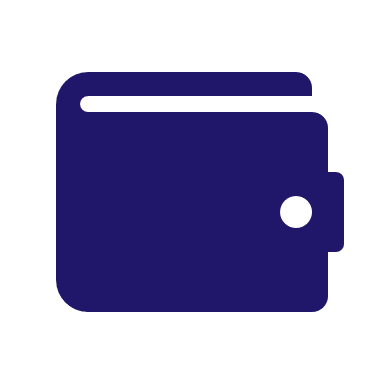 КОЛИЧЕСТВО ПРОВЕРОК СОБЛЮДЕНИЯ ВАЛЮТНОГО ЗАКОНОДАТЕЛЬСТВА
КОЛИЧЕСТВО ДЕЛ, ВОЗБУЖДЕННЫХ ЗА НАРУШЕНИЕ ВАЛЮТНОГО ЗАКОНОДАТЕЛЬСТВА
КОЛИЧЕСТВО ДЕЛ, ВОЗБУЖДЕННЫХ ЗА ОСУЩЕСТВЛЕНИЕ НЕЗАКОННЫХ ВАЛЮТНЫХ ОПЕРАЦИЙ
СУММА ВЗЫСКАННЫХ ШТРАФОВ ЗА ОСУЩЕСТВЛЕНИЕ НЕЗАКОННЫХ ВАЛЮТНЫХ ОПЕРАЦИЙ
[Speaker Notes: Снижение числа проведенных проверок и количества дел, возбужденных за нарушения валютного законодательства, в 2020 году по сравнению с аналогичным периодом прошлого года обусловлено введенным мораторием на проведение проверок во втором квартале, а также переходом налоговых органов от выявления формальных нарушений, связанных с нарушением порядка и сроков представления документов и информации по валютным операциям, к выявлению нарушений, имеющих большую общественную опасность, и связанных с осуществлением незаконных валютных операций и нерепатриацией денежных средств (ч. 1, 4, и 5 ст. 15.25 КоАП РФ).
   Количество возбужденных дел за нарушения, связанные с осуществлением незаконных валютных операций и нерепатриацией денежных средств, по сравнению с 2019 годом увеличилось на 248% и составило 57% от общего количества возбужденных дел за нарушения валютного законодательства (в 2019 году - 22%). Кроме того, доля предъявленных штрафов за такие нарушения в 2020 году составила 80% в общей сумме предъявленных штрафов за нарушения валютного законодательства (в 2019 году - 90%), а доля взысканных штрафов за такие нарушения в 2020 году составила 83% в общей сумме взысканных штрафов за нарушения валютного законодательства (в 2019 году – 59%) 
   В целом по результатам рассмотрения административных дел за нарушения валютного законодательства в 2020 году предъявлено штрафных санкций по вступившим в законную силу постановлениям о назначении административного наказания на сумму 1,31 млрд. рублей. Взыскано штрафов на сумму 1,36 млрд. рублей (с учетом сумм штрафных санкций по постановлениям, вынесенным ТНО до 2020 года), что на 200,0 млн. рублей больше, чем в 2019 году (в 2019 - 1,16 млрд. рублей). Сумма предъявленных штрафных санкций за нарушения валютного законодательства с учетом не вступивших в законную силу постановлений о назначении административного наказания в 2020 году составила 3,80 млрд. рублей. Показатель результативности проведенных проверок в 2020 году составил 99% (в 2019 году – 97%), а эффективности взыскания - 100% (в 2019 году – 100%).
   В 2020 году налоговыми органами вынесено 9 519 представлений об устранении причин и условий, способствовавших совершению административного правонарушения, а также 2 167 предписаний об устранении нарушений валютного законодательства.]
НАЛОГОВЫЙ МОНИТОРИНГ
209
83
43%
ЕД.
ЕД.
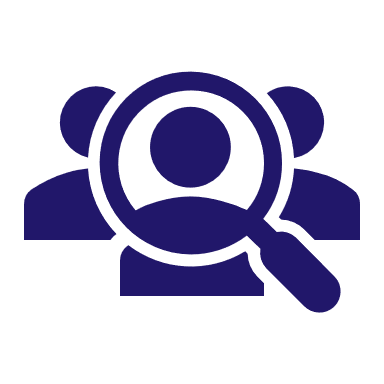 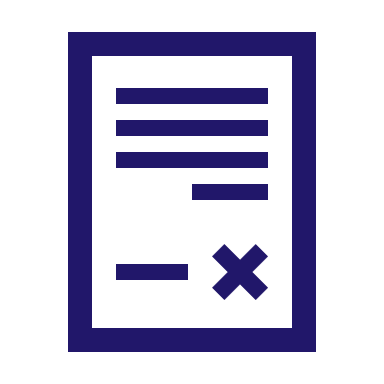 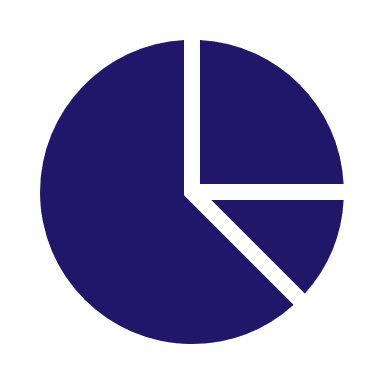 КОЛИЧЕСТВО УЧАСТНИКОВ 
НАЛОГОВОГО МОНИТОРИНГА
МОТИВИРОВАННЫЕ МНЕНИЯ 
ЗА ПЕРИОД 2016-2020 ГГ.
ДОЛЯ НАЛОГОВЫХ ПОСТУПЛЕНИЙ 
УЧАСТНИКОВ НАЛОГОВОГО МОНИТОРИНГА
1 828,5
+1,5%
ЗАДОЛЖЕННОСТЬ
СОВОКУПНАЯ ЗАДОЛЖЕННОСТЬ
К 01.01.2020
МЛРД. РУБ.
Показатель (Debt-to-income) – отношение долга к поступлениям, %
Последствия пандемии
*
Урегулировано долга в порядке зачета за 12 месяцев 2020г. по сравнению с 12 месяцами 2019г.
Количество приостановлений по счетам за 12 месяцев 2020г. по сравнению с 12 месяцами 2019г.
(без учета II квартала)
[Speaker Notes: Совокупная задолженность по налогам, сборам и страховым взносам по состоянию на 01.01.2021 составила 1 828,5 млрд рублей и выросла по сравнению с 01.01.2020 на 27,7 млрд рублей, или на 1,5%.

Показатель DTI - международный показатель, который отражает зрелость и эффективность системы по управлению долгом (debt-to-income ratio – отношение долга к поступлениям). По состоянию на 01.01.2021 составил 6,5%.  
*Без учета «разового» списания в соответствии со ст. 11 Закона № 436-ФЗ (задолженность индивидуальных предпринимателей, исчисленная в размере 8 МРОТ)]
ОБЕСПЕЧЕНИЕ ПРОЦЕДУР БАНКРОТСТВА
Covid-19
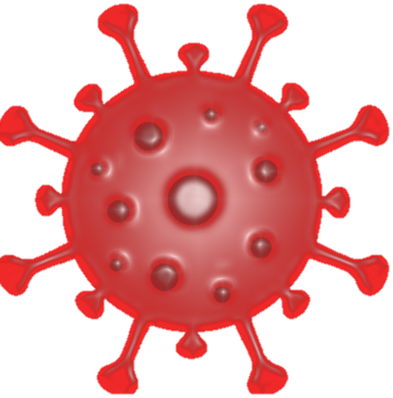 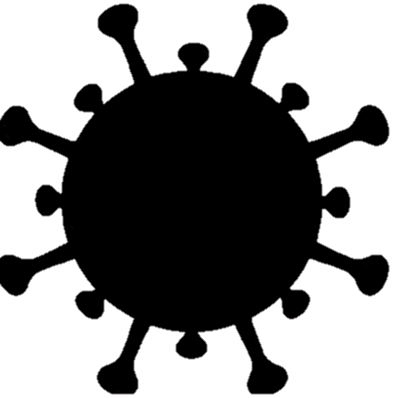 35,8
15,8
133,3
81,6
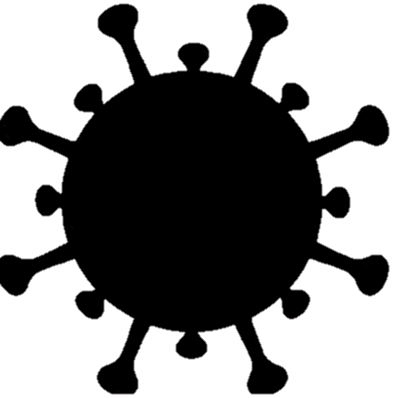 МЛРД РУБ.
МЛРД РУБ.
МЛРД РУБ.
МЛРД РУБ.
-25%
+2%
+16%
Covid-19
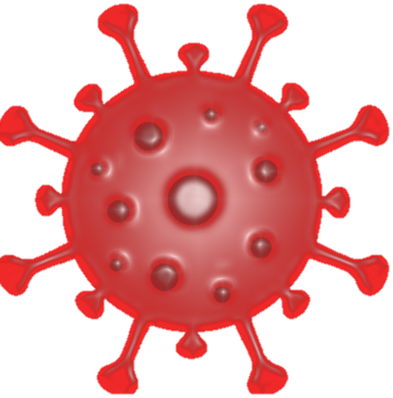 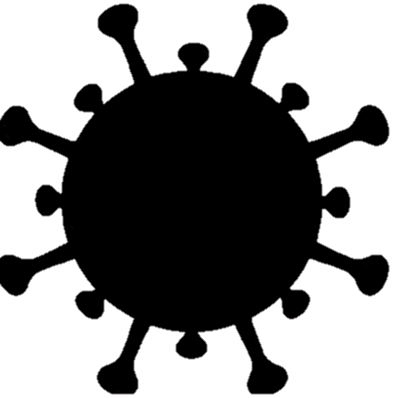 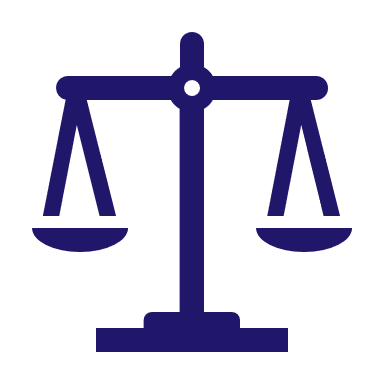 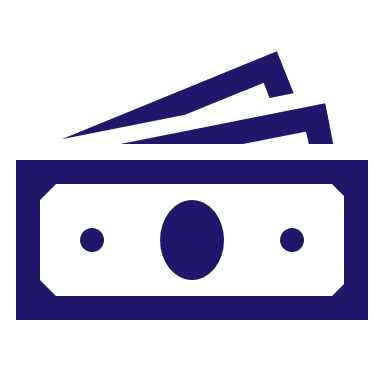 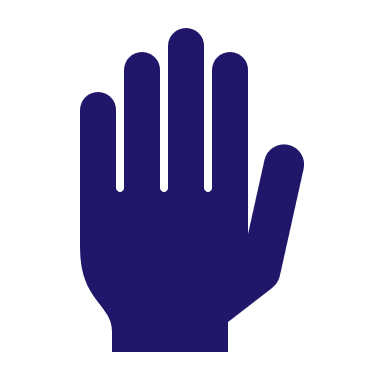 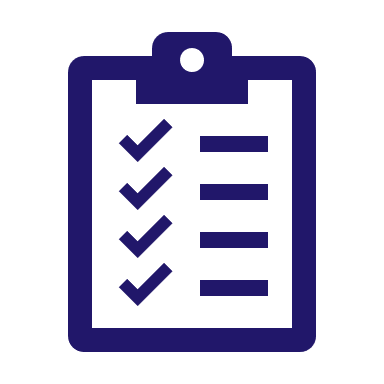 ПОСТУПИЛО В БЮДЖЕТ В ПРОЦЕДУРАХ БАНКРОТСТВА
ИНИЦИИРОВАНИЕ БАНКРОТСТВА
ТЕКУЩИЕ ПЛАТЕЖИ
РЕЕСТР ТРЕБОВАНИЙ КРЕДИТОРОВ
Мораторий на банкротство в отношении лиц из пострадавших от пандемии отраслей с 06.04.2020 до 07.01.2021 (постановления Правительства Российской Федерации от 03.04.3030 №428 и от 01.10.2020 №1587
[Speaker Notes: В бюджетную систему Российской Федерации в 2020 году должниками, находящимися в процедурах банкротства, а также после принятия уполномоченным органом решения о подаче заявления в арбитражный суд о признании должника банкротом, перечислено 133 281,1 млн рублей. 
Должниками, находящимися в процедурах банкротства, погашено 81 639,9 млн руб. текущих платежей.
Поступления в рамках согласительных процедур составили 35 796,0 млн рублей.
Погашено задолженности, включенной в реестр требований кредиторов должника, в размере 15 845,1 млн рублей.]
ДОСУДЕБНОЕ УРЕГУЛИРОВАНИЕ НАЛОГОВЫХ СПОРОВ
-
-21,4%
-32,1%
-10,2%
26,4%
-14,8%
-17,4%
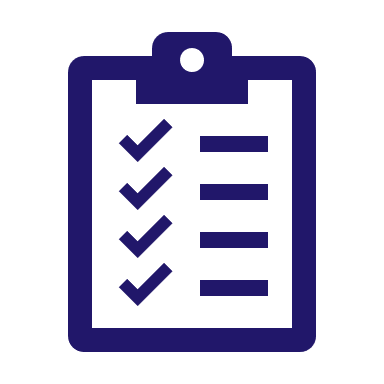 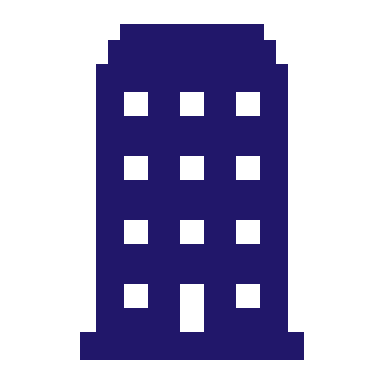 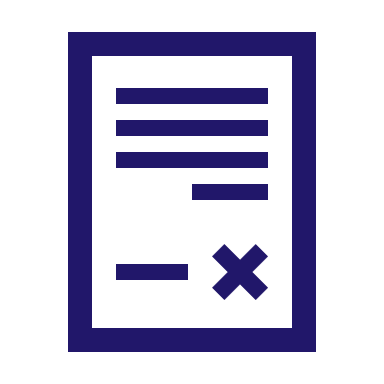 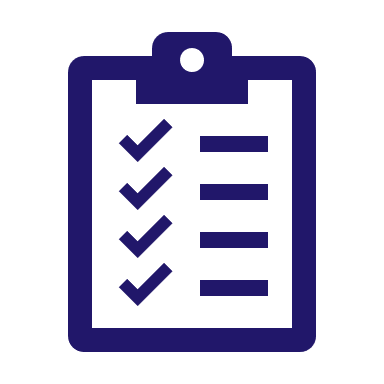 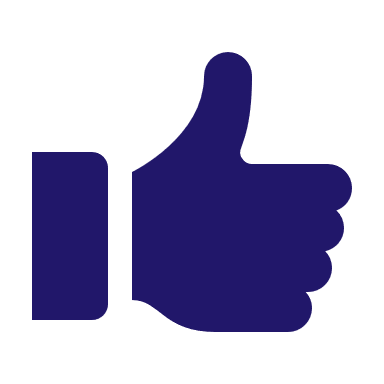 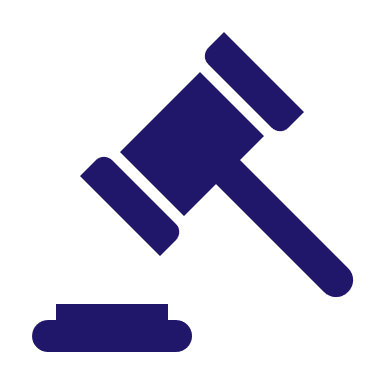 КОЛИЧЕСТВО РАССМОТРЕННЫХ
 ЖАЛОБ ПО РЕЗУЛЬТАТАМ
ВНП И КНП
КОЛИЧЕСТВО РАССМОТРЕННЫХ
 ЖАЛОБ НА ДЕЙСТВИЯ/БЕЗДЕЙСТВИЕ ДОЛЖНОСТНЫХ ЛИЦ НАЛОГОВЫХ ОРГАНОВ
КОЛИЧЕСТВО СУДОВ ПО НАЛОГОВЫМ СПОРАМ, ПРОДЕДШИМ ДОСУДЕБНОЕ УРЕГУЛИРОВАНИЕ НАЛОГОВЫХ СПОРОВ
УДЕЛЬНЫЙ ВЕС ЧИСЛА УДОВЛЕТВОРЕННЫХ ЖАЛОБ
КОЛИЧЕСТВО РАССМОТРЕННЫХ ЖАЛОБ
КОЛИЧЕСТВО ПОСТУПИВШИХ ЖАЛОБ
[Speaker Notes: За 2020 год по сравнению с 2019 годом количество поступивших жалоб снизилось на 17,4%, а общее количество рассмотренных жалоб снизилось на 14,8%. При этом количество рассмотренных жалоб по результатам ВНП и КНП по сравнению с 2019 годом снизилось на 21,4% и на действия/бездействие должностных лиц налоговых органов – на 10,2%. 
На 2,6 процентного пункта снизилась доля удовлетворенных жалоб из числа рассмотренных. (за 2019 год данный показатель составил 29%, за 2020 год – 26,4%).
За 2020 год количество вынесенных судами 1 инстанции решений по заявлениям (искам) налогоплательщиков по налоговым спорам, прошедшим досудебное урегулирование, уменьшилось на 32,1% по сравнению с 2019 годом. 
Вышеуказанное снижение количества споров в досудебном и судебном порядках произошло вследствие пандемии и введения ряда ограничительных мер, а также выработки налоговыми органами единых правоприменительных подходов, учета судебной практики при проведении мероприятий налогового контроля, доведения правовых позиций при рассмотрении жалоб до налогоплательщиков через размещенные на сайте ФНС России on-line сервисы и средства массовой информации.
Служба на постоянной основе осуществляет наполнение контента размещенного на сайте ФНС России интернет-сервиса «Решения по жалобам», предоставляющего возможность просмотра в свободном доступе наиболее значимых решений, вынесенных по результатам рассмотрения налоговыми органами жалоб (обращений) налогоплательщиков на акты налоговых органов ненормативного характера, действия или бездействие их должностных лиц.]
СУДЕБНАЯ РАБОТА НАЛОГОВЫХ ОРГАНОВ
-13,46%
84%
-46,39%
6 747
114
136
МЛРД РУБ.
МЛРД РУБ.
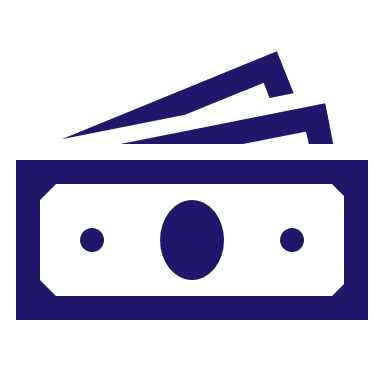 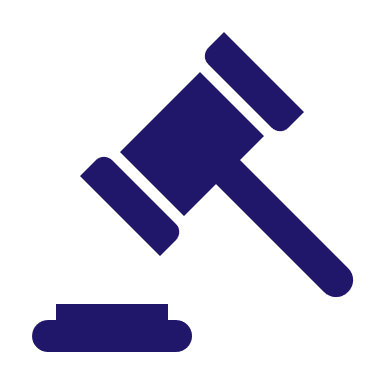 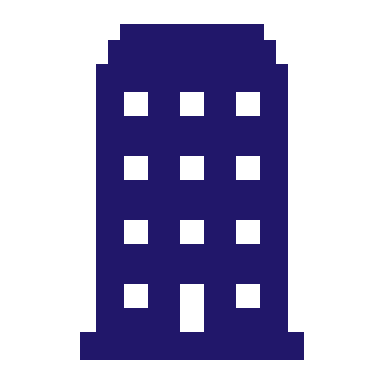 СУММА РАССМОТРЕННЫХ ТРЕБОВАНИЙ
КОЛИЧЕСТВО ДЕЛ, РАССМОТРЕННЫХ
СУДАМИ
УДЕЛЬНЫЙ ВЕС СУММ ТРЕБОВАНИЙ, 
РАССМОТРЕННЫХ В ПОЛЬЗУ 
НАЛОГОВЫХ ОРГАНОВ
[Speaker Notes: Рост показателей судебной работы за  2020 год связан с эффективным участием центрального аппарата ФНС России совместно с правовыми подразделениями Управлений ФНС России по субъектам и Межрегиональными инспекциями по крупнейшим налогоплательщикам в рассмотрении материалов налоговых проверок, а также жалоб налогоплательщиков на стадии досудебного урегулирования судебных споров, осуществляемом в особом порядке, с целью выработки единообразного правового подхода по применению новых правовых концепций, введённых в налоговое законодательство Федеральным законом от 18.07.2017 № 163-ФЗ.

По состоянию на  2020 год количество рассмотренных судами споров с бизнесом снизилось на 47%   по сравнению с аналогичным периодом прошлого года. Количество  споров, связанных с обжалованием результатов налоговых проверок также снижено на 60% по сравнению с аналогичным периодом прошлого года. 

Сумма рассмотренных требований в пользу налоговых органов составила 114 млрд рублей, или 84% от общей суммы рассмотренных требований. Данный показатель имеет стабильную тенденцию и сохраняется на уровне более восьмидесяти процентов от общей суммы рассмотренных судами требований по всем спорам с налогоплательщиками.]
ВНУТРЕННИЙ АУДИТ
320
13,5
332
46
ПРОВЕРОК
МЕРОПРИЯТИЯ
ПРОВЕРОК
МЛРД РУБ.
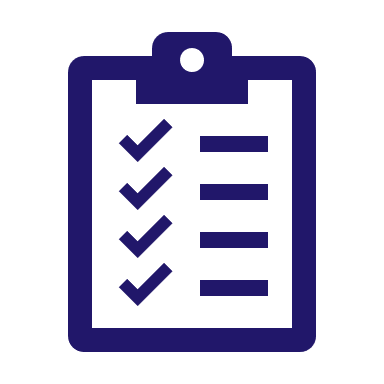 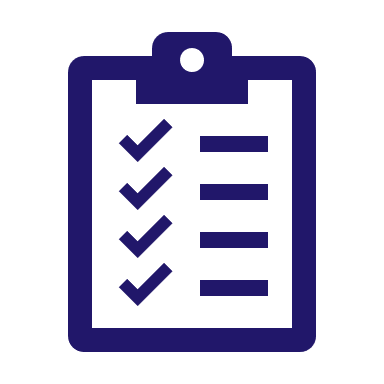 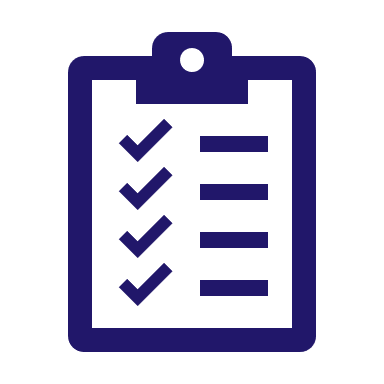 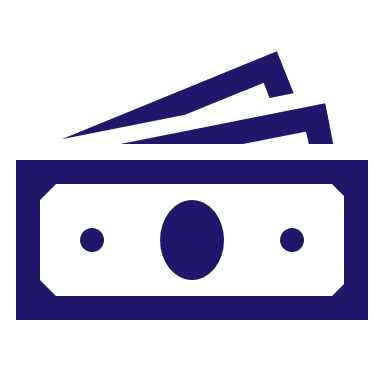 ПРОВЕДЕНО МЕРОПРИЯТИЙ ВНУТРЕННЕГО ФИНАНСОВОГО АУДИТА
ПРОВЕДЕНО ПРОВЕРОК 
ВЕДОМСТВЕННОГО КОНТРОЛЯ В СФЕРЕ ЗАКУПОК И ЗАКУПОЧНОЙ ДЕЯТЕЛЬНОСТИ И КОНТРОЛЯ УЧРЕДИТЕЛЯ (БЮДЖЕТНЫЕ УЧРЕЖДЕНИЯ)
ПРОВЕДЕНО АУДИТОРСКИХ
ПРОВЕРОК
ДОПОЛНИТЕЛЬНЫЕ ПОСТУПЛЕНИЯ 
В БЮДЖЕТ
[Speaker Notes: В  2020 году Федеральная налоговая служба продолжила работу по совершенствованию системы управления рисками в деятельности налоговых органов.
        В соответствии с  Порядком осуществления Федеральной налоговой службой внутреннего аудита (утвержден приказом ФНС России от 24.01.2020 №ЕД-7-16/44@) в 2020 году Службой проведено 320  аудиторских проверок.  
         С 2020 года аудиторские проверки  проводятся с использованием  ПП «Внутренний аудит налоговых органов» (приказ ФНС России от 25.05.2020 №ЕД-7-16/340@).
         За 2020 год проведено проверок ведомственного контроля в сфере закупок для обеспечения федеральных нужд (в отношении УФНС, ФБУ) 42 проверки, закупочной деятельности (бюджетные учреждения) 1 проверка, а также 3 проверки в рамках контроля учредителя (бюджетные учреждения). 
         В соответствии со ст. 160.2-1 Бюджетного кодекса Российской Федерации Службой за 2020 год проведено 332 аудиторских мероприятия внутреннего финансового аудита.
        Мероприятиями внутреннего аудита обеспечены дополнительные поступления в бюджетную систему в размере 13,5 млрд. рублей.]
КОНТРОЛЬНО-КАССОВАЯ ТЕХНИКА
>3,5
>28
>596
МЛН ЕД.
ТЫС.
МЛН РУБ.
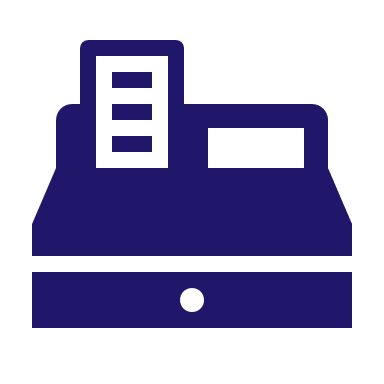 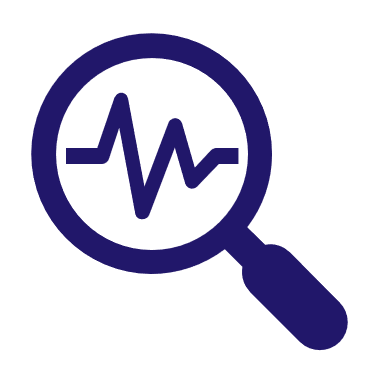 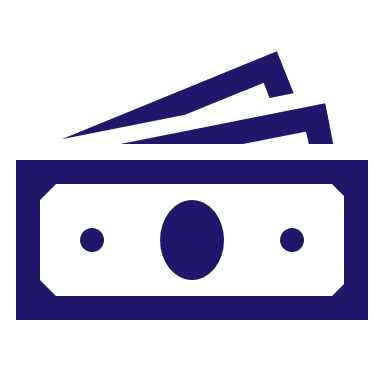 ЗАРЕГИСТРИРОВАНО ККТ
КОЛИЧЕСТВО ПРОВЕРОК СОБЛЮДЕНИЯ ТРЕБОВАНИЙ К ККТ
ПО РЕЗУЛЬТАТАМ ПРОВЕРОК, ВЫЯВИВШИХ НАРУШЕНИЯ, ПРЕДЪЯВЛЕНЫ ШТРАФНЫЕ САНКЦИИ
[Speaker Notes: Продолжается формирование рынка профессиональных участников реформы контрольно-кассовой техники. Так, по состоянию на 01.01.2021:
- в реестр экспертных организаций включены сведения о 11 экспертных организациях; 
- выданы разрешения на обработку фискальных данных 20 организациям; 
- в реестре контрольно-кассовой техники содержатся сведения о 186 моделях контрольно-кассовой техники; 
- в реестр фискальных накопителей включены сведения о 19 моделях фискальных накопителей.
В ходе осуществления следующего этапа перехода на новый порядок применения ККТ до 01.07.2021 ФНС России ведется дальнейшая работа по обеспечению перехода отдельных категорий налогоплательщиков, которые в настоящее время не обязаны применять ККТ.
В 2021 году на основе онлайн-касс будет реализован новый налоговый режим «УСН-онлайн», который позволит отказаться от подачи декларации налогоплательщика в этом режиме, ФНС России самостоятельно будет рассчитан налог на основе данных, полученных в том числе от ККТ. 
Планируется к реализации внедрение в проект ККТ искусственного интеллекта, что позволит проводить глубокую аналитику на основе наименований товарных позиций, в том числе определять реальный вид деятельности налогоплательщика.]
ГОСУДАРСТВЕННАЯ РЕГИСТРАЦИЯ И УЧЕТ НАЛОГОПЛАТЕЛЬЩИКОВ
-7,5%
-18,3%
+53,7%
-8,5%
+28,2%
-3,4%
3,4
545,6
2781,6
3,7
964,0
5,7
МЛН. СУБЪЕКТОВ МСП
МЛН.
ТЫС.
ТЫС.
МЛН.
ТЫС.
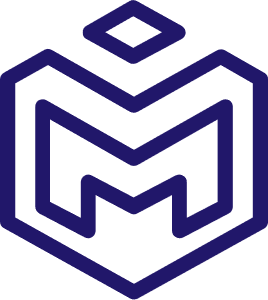 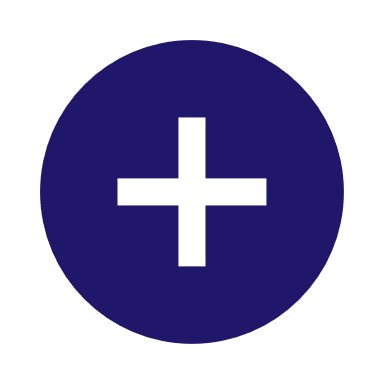 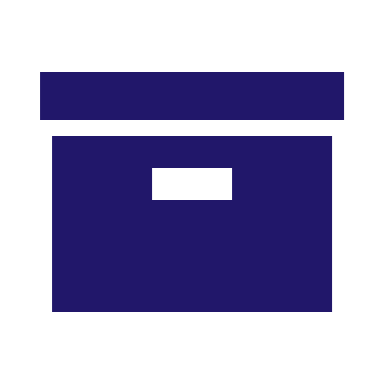 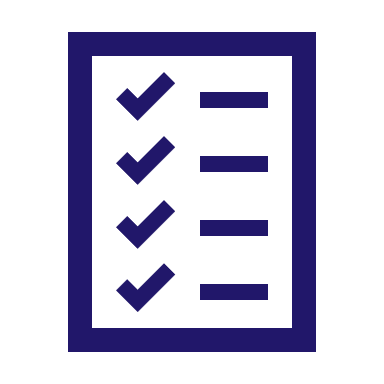 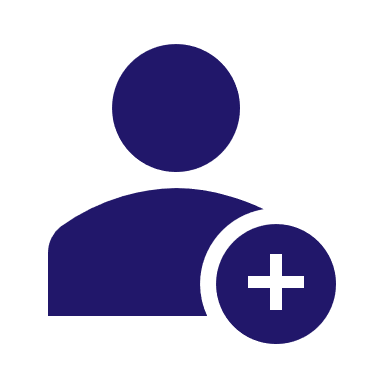 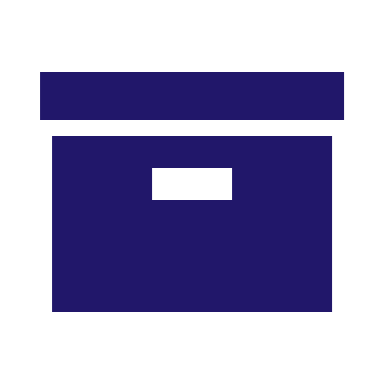 СОДЕРЖИТСЯ СВЕДЕНИЙ В ЕГРЮЛ
О ЮРИДИЧЕСКИХ ЛИЦАХ
ВНЕСЕНО СВЕДЕНИЙ В ЕГРЮЛ 
О ЮРИДИЧЕСКИХ ЛИЦАХ, ПРЕКРАТИВШИХ СВОЮ ДЕЯТЕЛЬНОСТЬ
КОЛИЧЕСТВО ПОДАННЫХ НА ГОСУДАРСТВЕННУЮ РЕГИСТРАЦИЮ ПАКЕТОВ ЭЛЕКТРОННЫХ ДОКУМЕНТОВ
СОДЕРЖИТСЯ СВЕДЕНИЙ В ЕГРИП ОБ ИНДИВИДУАЛЬНЫХ ПРЕДПРИНИМАТЕЛЯХ
ВНЕСЕНО СВЕДЕНИЙ В ЕГРИП ОБ ИП, ПРЕКРАТИВШИХ СВОЮ ДЕЯТЕЛЬНОСТЬ
РЕЕСТР МСП
[Speaker Notes: По состоянию на 1 января 2021 года в Едином государственном реестре юридических лиц (ЕГРЮЛ) содержатся сведения о 3 436,5 тыс. юридических лицах (кроме прекративших свою деятельность), что на 7,5% меньше чем на 1 января 2020 года.
За  2020 год прекратило деятельность 545,6 тыс. юридических лиц, что на 18,3% меньше чем за 2019 год.

По состоянию на 1 января 2021 года в Едином государственном реестре индивидуальных предпринимателей (ЕГРИП) содержатся сведения о 3 695,8 тыс.  индивидуальных предпринимателях и крестьянских (фермерских) хозяйств, кроме прекративших свою деятельность, что на 8,5% меньше чем на 1 января 2020 года..
За 2020 год прекратили деятельность 964,0 тыс. индивидуальных предпринимателей, что на 28,2% больше чем за 2019 год.

С использованием сервиса «Подача электронных документов на государственную регистрацию» за 2020 год направлено более 2 781,6 тыс. пакетов электронных документов или на 53,7% больше по сравнению с аналогичным периодом прошлого года.

С 1 августа 2016 года Служба осуществляет ведение Единого реестра субъектов малого и среднего предпринимательства.

По состоянию на 10 января 2021 года в реестре содержатся сведения о 5,7 млн. субъектов малого и среднего предпринимательства, из них – 5,4 млн. микропредприятий с доходами до 120 млн. рублей, 216,6 тыс. малых предприятий и 17,7 тыс. средних предприятий.

За 2020 год пользователями выполнено более 68,9 млн. поисковых запросов, в том числе сформировано около 5,5 млн. выписок из Единого реестра субъектов малого и среднего предпринимательства.]
ПОЛНОМОЧИЯ ОПЕРАТОРА ФГИС «ЕГР ЗАГС»
4 000
524 545 730
5 233 479
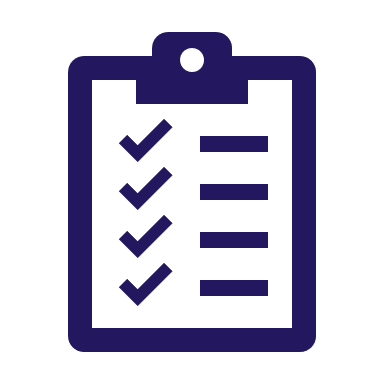 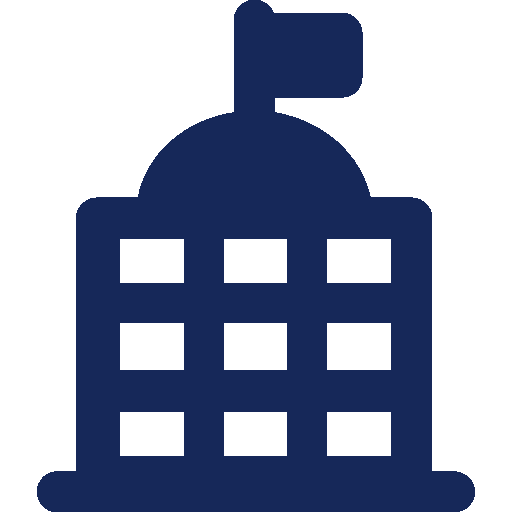 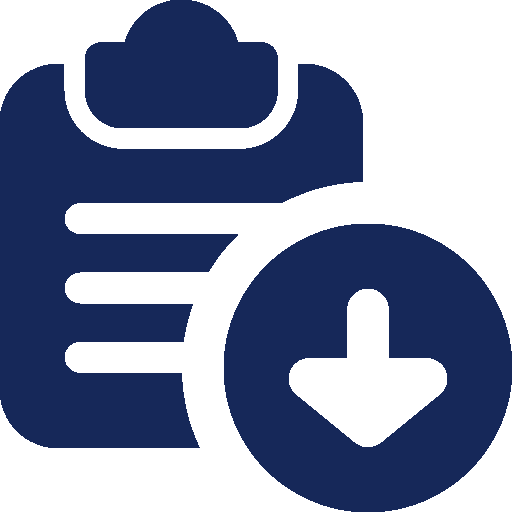 ОРГАНОВ ЗАГС и МФЦ (7 регионов)
по состоянию на 01.01.2021
ЗАРЕГИСТРИРОВАНО ЗАПИСЕЙ АКТОВ за 2020 год
(11 846 639 с начала эксплуатации)
КОНВЕРТИРОВАНО ЗАПИСЕЙ АКТОВ
по состоянию на 31.12.2020(100% от общего числа записей актов, подлежащих передаче во ФГИС «ЕГР ЗАГС»)
[Speaker Notes: 1. С 01.10.2018 в промышленной эксплуатации находится Единый государственный реестр записей актов гражданского состояния (ЕГР ЗАГС). ФНС России является оператором системы, в которой ведется реестр. Система активно развивается.
2. За 2020 год зарегистрировано более 5 млн записей актов гражданского состояния, всего с начала эксплуатации – 11,8 млн записей.
3. Одной из основных задач 2020 года была оцифровка и конвертация в ЕГР ЗАГС записей актов с 1926 года. По состоянию на 31.12.2020 сконвертировано 524 545 730 записей, что составляет 100% от общего числа актовых записей, зарегистрированных  с 01.01.1926 по 30.09.2018 и находящихся на хранении в органах ЗАГС субъектов Российской Федерации и подлежащих передаче во ФГИС «ЕГР ЗАГС».]
ТЕХНОЛОГИЧЕСКИЕ ПРОЦЕССЫ ФНС РОССИИ
Введено в промышленную эксплуатацию
55 ТП
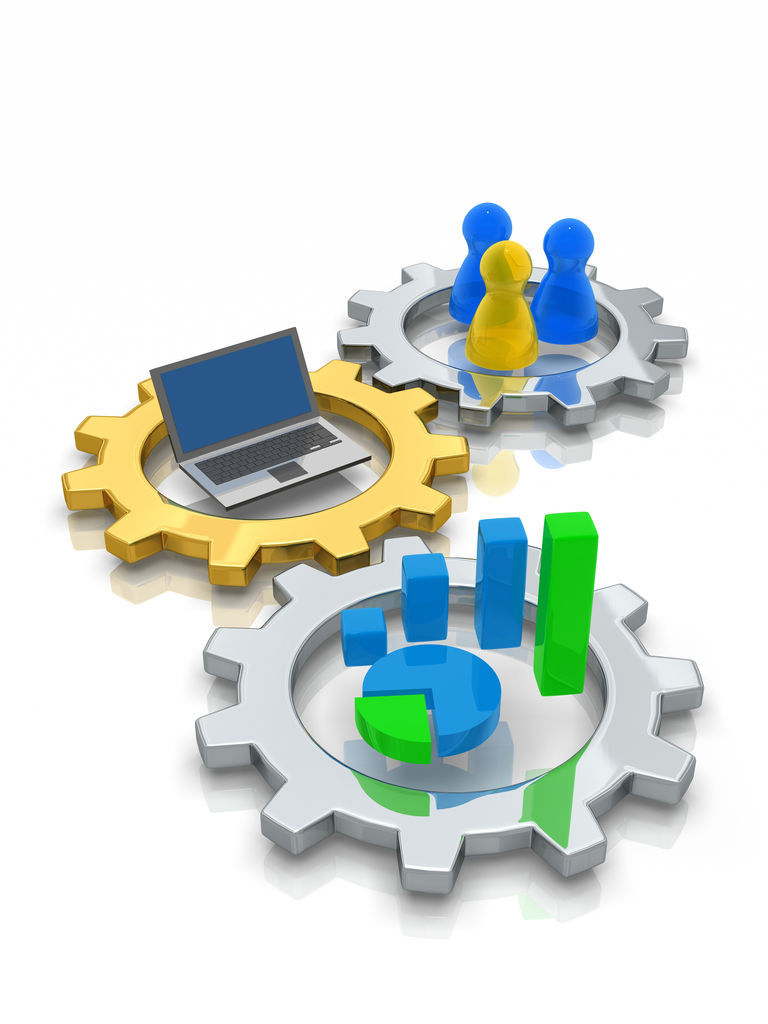 Реализован проект «Мониторинг обработки налоговой и бухгалтерской отчетности»* (распоряжение ФНС России от 23.03.2020 № 99@) 

Приказ ФНС России от 30.06.2020 № ЕД-7-12/411@ о вводе в промышленную эксплуатацию
МИ ФНС России по ЦОД №2

мониторинг отклонений в работе автоматических заданий по обработке НБО
ТНО

мониторинг сроков обработки НБО;
мониторинг сроков проведения КНП и оформления ее результатов
СП ЦА ФНС России

контроль соблюдения ТНО сроков обработки НБО;
контроль соблюдения ТНО сроков проведения КНП и оформления ее результатов
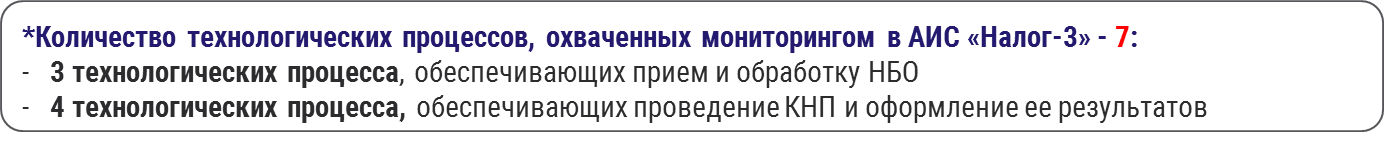 РАЗВИТИЕ УДОСТОВЕРЯЮЩЕГО ЦЕНТРА ФНС РОССИИ
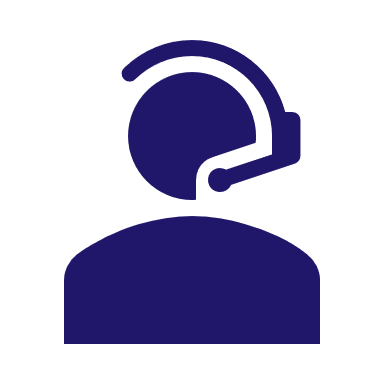 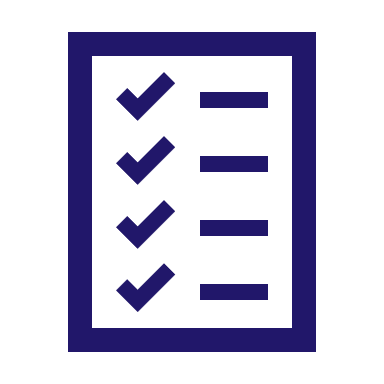 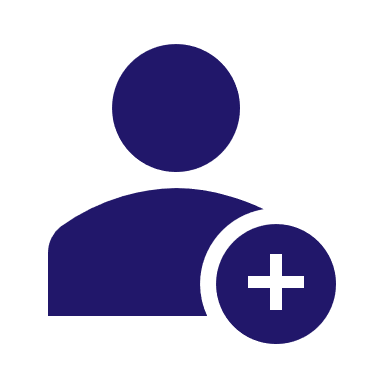 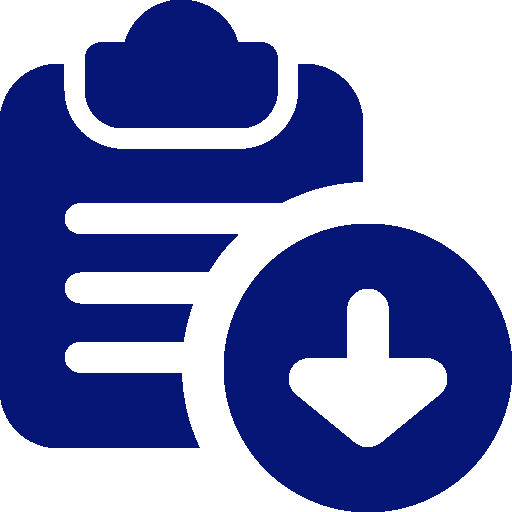 ОРГАНИЗОВАНА СЛУЖБА ТЕХНИЧЕСКОЙ ПОДДЕРЖКИ И CALL-ЦЕНТР.

В ЦЕЛЯХ ОКАЗАНИЯ ТЕХНИЧЕСКОЙ ПОДДЕРЖКИ НА ПЛОЩАДКАХ ОПЕРАТОРОВ ЭЛЕКТРОННОГО ДОКУМЕНТООБОРОТА ЗАКЛЮЧЕНЫ СОГЛАШЕНИЯ :
ООО «ТАКСКОМ», 
АО «ПФ «СКБ КОНТУР»,
ООО «КОМПАНИЯ «ТЕНЗОР»
РАЗРАБОТАНО И ЗАПУЩЕНО В ОПЫТНУЮ ЭКСПЛУАТАЦИЮ ИНТЕГРАЦИОННОЕ РЕШЕНИЕ:
ЕДИНАЯ ЦИФРОВАЯ ПЛАТФОРМА УЦ ФНС РОССИИ
ПОДГОТОВЛЕНЫ, СОГЛАСОВАНЫ И УТВЕРЖДЕНЫ НЕОБХОДИМЫЕ НОРМАТИВНЫЕ ПРАВОВЫЕ АКТЫ:
ЗАКЛЮЧЕНЫ АГЕНТСКИЕ СОГЛАШЕНИЯ С ПОТЕНЦИАЛЬНЫМИ ДОВЕРЕННЫМИ ЛИЦАМИ:
1. ПАО «СБЕРБАНК»;
2. ГК РОСТЕХ;
3. АО «ЕЭТП»;
4. ПАО ПРОМСВЯЗЬБАНК;
5. ПАО «БАНК «ВТБ»;
6. АО «ЭЛЕКТРОННАЯ МОСКВА»;
7. АО ФОНД «ЦЕНТР ИННОВАЦИЙ И ИНФОРМАЦИОННЫХ ТЕХНОЛОГИЙ»;
8. АО ПОЧТА РОССИИ
ПОСТАНОВЛЕНИЕ ПРАВИТЕЛЬСТВА РФ ОТ 02.12.2020 № 1987;
ПОСТАНОВЛЕНИЕ ПРАВИТЕЛЬСТВА РФ ОТ 31.12.2020 № 2409;
ПРИКАЗ ФНС РОССИИ ОТ 30.12.2020 № ВД-7-24/982@
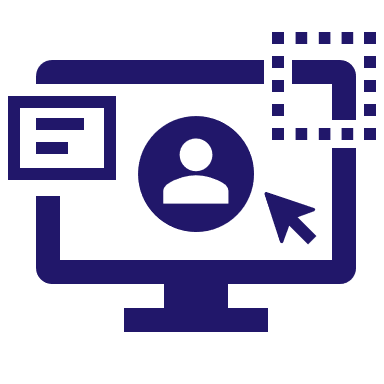 СОВМЕСТНО С ФСБ РОССИИ ПОДГОТОВЛЕН И ПРЕДВАРИТЕЛЬНО СОГЛАСОВАН ПРОЕКТ ПРИКАЗА: ОБ УТВЕРЖДЕНИИ ОРГАНИЗАЦИОННО-ТЕХНИЧЕСКИХ ТРЕБОВАНИЙ К ДОВЕРЕННЫМ ЛИЦАМ (01.04.2021)
КОЛИЧЕСТВО ТОЧЕК ВЫДАЧИ 
В НАЛОГОВЫХ ОРГАНАХ:
976
КОЛИЧЕСТВО ТОЧЕК ВЫДАЧИ 
ДОВЕРЕННЫХ ЛИЦ К 01.07.2021:
БОЛЕЕ 5 000
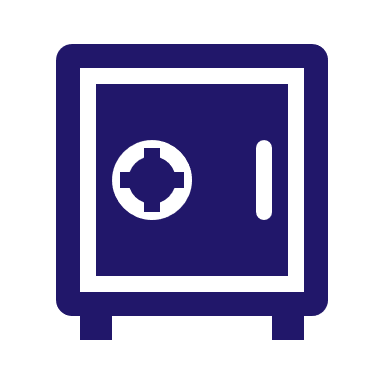 КОЛИЧЕСТВО ОПЕРАТОРОВ ПРОШЕДШИХ ОБУЧЕНИЕ (ОПЕРАТОРОВ УЦ):
ДО 01.06.2021 ЦЕНТРАЛИЗАЦИЯ ВСЕХ КОМПОНЕНТ И СЕРВИСОВ УЦ ФНС РОССИИ НА БАЗЕ ФЦОД В Г. ДУБНА 
МОСКОВСКОЙ ОБЛАСТИ
1948
НАЧАТ ЭКСПЕРИМЕНТ ПО ВЫДАЧЕ КЭП: С 11.01.2021 ПО 01.05.2021
[Speaker Notes: Федеральный закон от 27.12.2019 №476-ФЗ «О внесении изменений в Федеральный закон «Об электронной подписи» и статью 1 Федерального закона «О защите прав юридических лиц и индивидуальных предпринимателей при осуществлении государственного контроля (надзора) и муниципального контроля»», в соответствии с которым с 01.01.2022 функции по выпуску квалифицированной электронной подписи (далее – КЭП) для юридических лиц, индивидуальных предпринимателей и нотариусов возлагаются на Удостоверяющий центр ФНС России.

В рамках реализации положений Федерального закона от 27.12.2019 № 476-ФЗ за 2020 год реализовано :
	- были разработаны и согласованы с ФСБ России концептуальные схемы развития Удостоверяющего центра ФНС России (далее – УЦ ФНС России) и взаимодействия с доверенными лицами. 
	- разработана и внедрена в опытную эксплуатацию Единая цифровая платформа УЦ ФНС России, обеспечивающая взаимодействие компонентов УЦ ФНС России с информационными системами и сервисами ФНС России (АИС «Налог-3», «ЛК ФЛ/ЮЛ/ИП») и другими государственными информационными системами (посредством СМЭВ). В соответствии с программой импортозамещения данное решение реализовано на базе операционной системы Astra Linux (Смоленск) и с применением СУБД PostgreSQL.
	- расширена инфраструктура распределенного (регионального) сегмента УЦ ФНС России (полностью оборудованы 16 Региональных центров регистрации); 
	- полностью оборудованы и организованы 976 точек выдачи КЭП в территориальных налоговых органах;
	- 1948 сотрудников территориальных налоговых органов прошли обучение по программе Оператор УЦ;

Подготовлены, согласованы и утверждены необходимые документы:
постановление Правительства Российской Федерации от 02.12.2020 № 1987 «О порядке определения доверенных лиц удостоверяющего центра федерального органа исполнительной власти, уполномоченного на осуществление государственной регистрации юридических лиц»;
постановление Правительства Российской Федерации от 31.12.2020 № 2409 «О дополнительных требованиях к доверенным лицам удостоверяющего центра федерального органа исполнительной власти, уполномоченного на осуществление государственной регистрации юридических лиц»;
приказ ФНС России от 30.12.2020 № ВД-7-24/982@ «Об утверждении Порядка реализации Федеральной налоговой службой функций аккредитованного удостоверяющего центра и исполнения его обязанностей».

В рамках тестирования (проведения эксперимента) механизмов выдачи КСКПЭП через инфраструктуру доверенных лиц, заключены 8 агентских соглашений с потенциальными доверенными лицами:
ПАО «СБЕРБАНК»;
ГК РОСТЕХ;
АО «ЕЭТП»;
ПАО «ПРОМСВЯЗЬБАНК»;
ПАО «БАНК «ВТБ»;
АО «ЭЛЕКТРОННАЯ МОСКВА»;
АО ФОНД «ЦЕНТР ИННОВАЦИЙ И ИНФОРМАЦИОННЫХ ТЕХНОЛОГИЙ»;
АО ПОЧТА РОССИИ.

На базе ФКУ «Налог-Сервис» ФНС России и АО «ГНИВЦ» развернута Служба технической поддержки и CALL-центр для пользователей УЦ ФНС России. Дополнительно, в целях оказания технической поддержки операторами электронного документооборота, заключены следующие соглашения:
1) ООО «ТАКСКОМ»;
2) АО «ПФ «СКБ КОНТУР»;
3) ООО «КОМПАНИЯ ТЕНЗОР».  

Настоящее время и ближайшие перспективы:

	- с 11.01.2021 по 01.05.2021 проводится эксперимент по выдаче КСКПЭП ЮЛ и ИП в отдельных субъектах Российской Федерации (УФНС России по Ханты-Мансийскому автономному округу - Югре) и через инфраструктуру потенциальных доверенных лиц (в рамках соглашений): 
1) АО «Электронная Москва» – 1 операционный зал, предусматривающий массовый прием заявителей (Москва);
2) ПАО «Сбербанк» – 37 точек выдачи (Москва);
3) ПАО «Банк «ВТБ» – 15 точек выдачи (Москва) + 15 точек выдачи (Санкт-Петербург);
4) ГК Ростех – 6 точек выдачи (Москва) + 1 точка выдачи (Нижний Новгород); 
5) ПАО «ПромсвязьБанк» – 1 точка (Москва).

	- к 20.04.2021 будет завершено подключение всех Операторов УЦ ФНС России и Операторов доверенных лиц на использование ЕЦП УЦ ФНС России (Astra Linux), развернутой в федеральном центре обработки данных в г. Дубна Московской области.
  
	- к 01.06.2021 будет завершена централизация всех компонент и сервисов УЦ ФНС России на базе федерального центра обработки данных в г. Дубна Московской области. 
	
	- с 01.07.2021 УЦ ФНС России начинает выпуск КСКПЭП ЮЛ/ИП и нотариусов, в целях обеспечения «бесшовного» перехода от коммерческой услуги к безвозмездной государственной услуге.]
ОФИЦИАЛЬНЫЙ САЙТ ФНС РОССИИ И СЕРВИСЫ
НА САЙТЕ ФНС РОССИИ ПРЕДСТАВЛЕНО БОЛЕЕ 
60
 СЕРВИСОВ
ЛИЧНЫЙ КАБИНЕТ НАЛОГОПЛАТЕЛЬЩИКА  ЮРИДИЧЕСКОГО ЛИЦА
ЛИЧНЫЙ КАБИНЕТ НАЛОГОПЛАТЕЛЬЩИКА ДЛЯ ФИЗИЧЕСКИХ ЛИЦ
ЛИЧНЫЙ КАБИНЕТ НАЛОГОПЛАТЕЛЬЩИКА ИНДИВИДУАЛЬНОГО ПРЕДПРИНИМАТЕЛЯ
«СВЕДЕНИЯ О ЮР. ЛИЦАХ И ИП, В ОТНОШЕНИИ КОТОРЫХ ПРЕДСТАВЛЕНЫ ДОКУМЕНТЫ ДЛЯ ГОС. РЕГИСТРАЦИИ»
«СВЕДЕНИЯ ОБ ИНН ФИЗИЧЕСКОГО ЛИЦА»
«ПРОВЕРЬ СЕБЯ И КОНТРАГЕНТА (СВЕДЕНИЯ ИЗ ЕГРЮЛ/ЕГРИП)»
1,1
2,6
34,4
>1,164
>513
>2,828
МЛНОРГАНИЗАЦИЙ
МЛН ЧЕЛОВЕК
МЛРД ОБРАЩЕНИЙ
МЛН ОБРАЩЕНИЙ
МЛН ИП
МЛРД ОБРАЩЕНИЙ
ОКАЗАНИЕ УСЛУГ НАЛОГОПЛАТЕЛЬЩИКАМ
>13,4
>3
99,38%
МЛН
МЛН
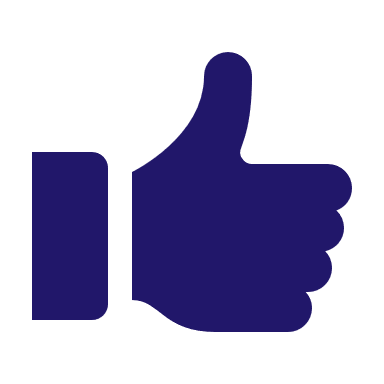 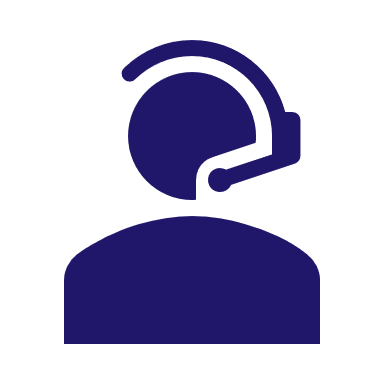 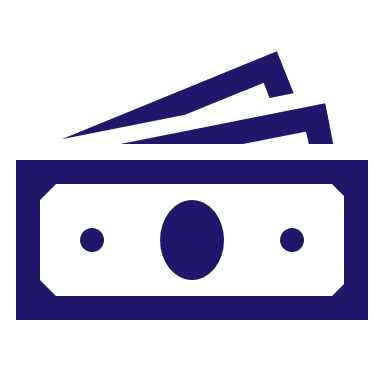 УРОВЕНЬ УДОВЛЕТВОРЕННОСТИ ГРАЖДАН КАЧЕСТВОМ ПРЕДОСТАВЛЕНИЯ ГОСУДАРСТВЕННЫХ УСЛУГ ФНС РОССИИ
КОЛИЧЕСТВО ВЫЗОВОВ 
В ТНО И ЕКЦ
КОЛИЧЕСТВО ЗАЯВЛЕНИЙ НА СУБСИДИЮ
[Speaker Notes: В рамках работ по совершенствованию  информирования налогоплательщиков ФНС России ведёт активную информационно-просветительскую работу по повышению налоговой грамотности.

Начиная с апреля 2015 года ФНС России открыла для налогоплательщиков бесплатный общефедеральный телефонный номер единого Контакт-центра 8-800-222-22-22 (далее – ЕКЦ). Сейчас этот номер доступен во всех регионах Российской Федерации. Таким образом, налогоплательщики могут получать информацию по наиболее актуальным вопросам налогового администрирования бесплатно, вне зависимости от места регистрации, места нахождения и в удобное для них время. 
В 2020 году в территориальные налоговые органы и ЕКЦ поступило более 13,4 млн. вызовов.

Указом Президента Российской Федерации от 07.05.2012 № 601 установлено значение целевого показателя «Уровень удовлетворённости граждан Российской Федерации качеством предоставления государственных услуг - не менее 90%».

В соответствии с постановлением Правительства Российской Федерации от 12.12.2012 № 1284 в ФНС России внедрена система мониторинга качества предоставления государственных услуг территориальными налоговыми органами, полученные результаты учитываются при решении кадровых вопросов. 

По результатам за 2020 год ФНС России получено более 6,5 млн. оценок граждан, а среднее значение показателя уровня удовлетворённости граждан качеством предоставления государственных услуг ФНС России составило 99,38%.

Во исполнение реализации мер поддержки МСП, наиболее пострадавшим из-за новой коронавирусной инфекции, сотрудниками ТНО в 2020 году было принято и обработано более 3 млн заявлений на получение субсидии, предусмотренные Постановлениями Правительства Российской Федерации от 24.04.2020 № 576 и от 02.07.2020  № 976.]
АДМИНИСТРИРОВАНИЕ КРУПНЕЙШИХ НАЛОГОПЛАТЕЛЬЩИКОВ – ЮРИДИЧЕСКИХ ЛИЦ
8
13
3 272
КРУПНЕЙШИХ НАЛОГОПЛАТЕЛЬЩИКОВ
МЕЖРЕГИОНАЛЬНЫХ ИНСПЕКЦИЙ
МЕЖРАЙОННЫХ ИНСПЕКЦИЙ
-20%
+20%
-63%
97
163
44
62%
МЛРД РУБ.
МЛРД РУБ.
ВНП
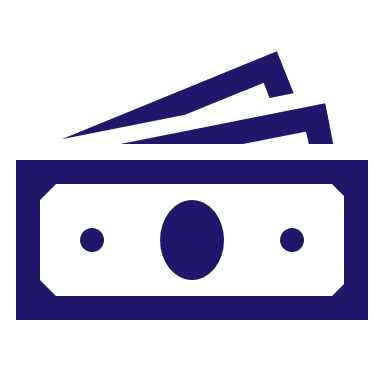 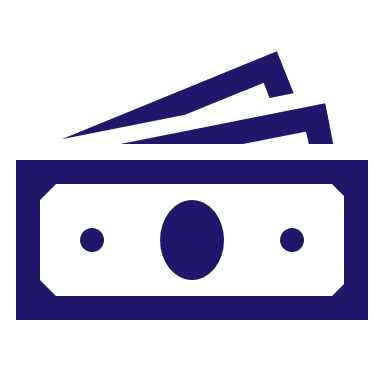 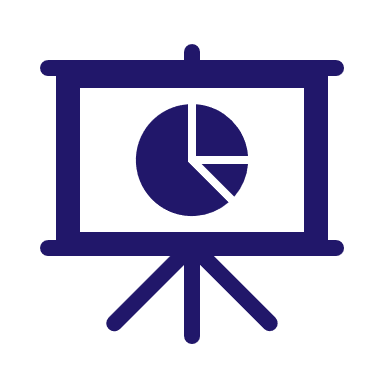 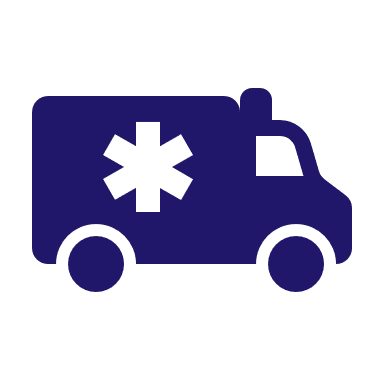 Доля поступлений от крупнейших налогоплательщиков в федеральный бюджет
ПОСТУПЛЕНИЯ В БЮДЖЕТ ПО РЕЗУЛЬТАТАМ КОНТРОЛЬНО-АНАЛИТИЧЕСКОЙ  РАБОТЫ
В Т.Ч. ПО РЕЗУЛЬТАТАМ 
АНАЛИТИЧЕСКОЙ РАБОТЫ
КОЛИЧЕСТВО ВЫЕЗДНЫХ 
НАЛОГОВЫХ ПРОВЕРОК
[Speaker Notes: В ФНС России функционирует вертикально интегрированная модель организации администрирования крупнейших налогоплательщиков (юридических лиц).

Система администрирования межрегиональных инспекций и находящихся в их подчинении межрайонных инспекций по крупнейшим налогоплательщикам обеспечивает повышение качества администрирования, выявление характерных для определенных отраслей (групп налогоплательщиков) вопросов, выработку и доведение единых методологических подходов, а также рост дополнительных поступлений в бюджет Российской Федерации.

По состоянию на 01.01.2021 в межрегиональных (межрайонных) инспекциях ФНС России по крупнейшим налогоплательщикам администрируются 3 272 крупнейших налогоплательщика.

Доля поступлений в федеральный бюджет за 2020 год от крупнейших налогоплательщиков составляет 62% от суммы поступлений по всем налогоплательщикам по России.

Межрегиональными и межрайонными инспекциями ФНС России по крупнейшим налогоплательщикам за 2020 год обеспечены поступления в бюджет по результатам контрольно-аналитической работы – 97 млрд. руб., что на 20% ниже, чем за аналогичный период прошлого года. Вместе с тем за 2020 год на 20% возросла сумма поступлений в бюджет от добровольного уточнения крупнейшими налогоплательщиками налоговых обязательств и составила 44 млрд. руб.

За 2020 год в сопоставлении с аналогичным периодом прошлого года уменьшилось на 274 единиц (или на 63%) совокупное количество выездных налоговых проверок, проведенных межрегиональными и межрайонными инспекциями ФНС России по крупнейшим налогоплательщикам.]
КАДРОВАЯ РАБОТА
Наши проекты:
Численность ФНС России:	
                                                ЦА 	  ТНО
  штат.:		 1 309 	160 739
  факт.:		 1 062	143 116
  укомплектованность:     81,13% 	 89,03%
Обучение в институтах повышения квалификации ФНС России (в том числе в дистанционном формате):

Приволжский	Северо-Западный
    14462 чел.                              27770 чел.
Приняли участие 
 270 чел.
Приняли участие 
 1200 чел.
Отобрано – 200 чел.
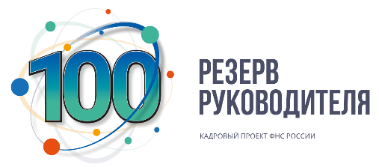 Приняли участие 
 100 чел.
Приняли участие 
 4500 чел.
Отобрано – 200 чел.
Приняли участие 
 300 чел.
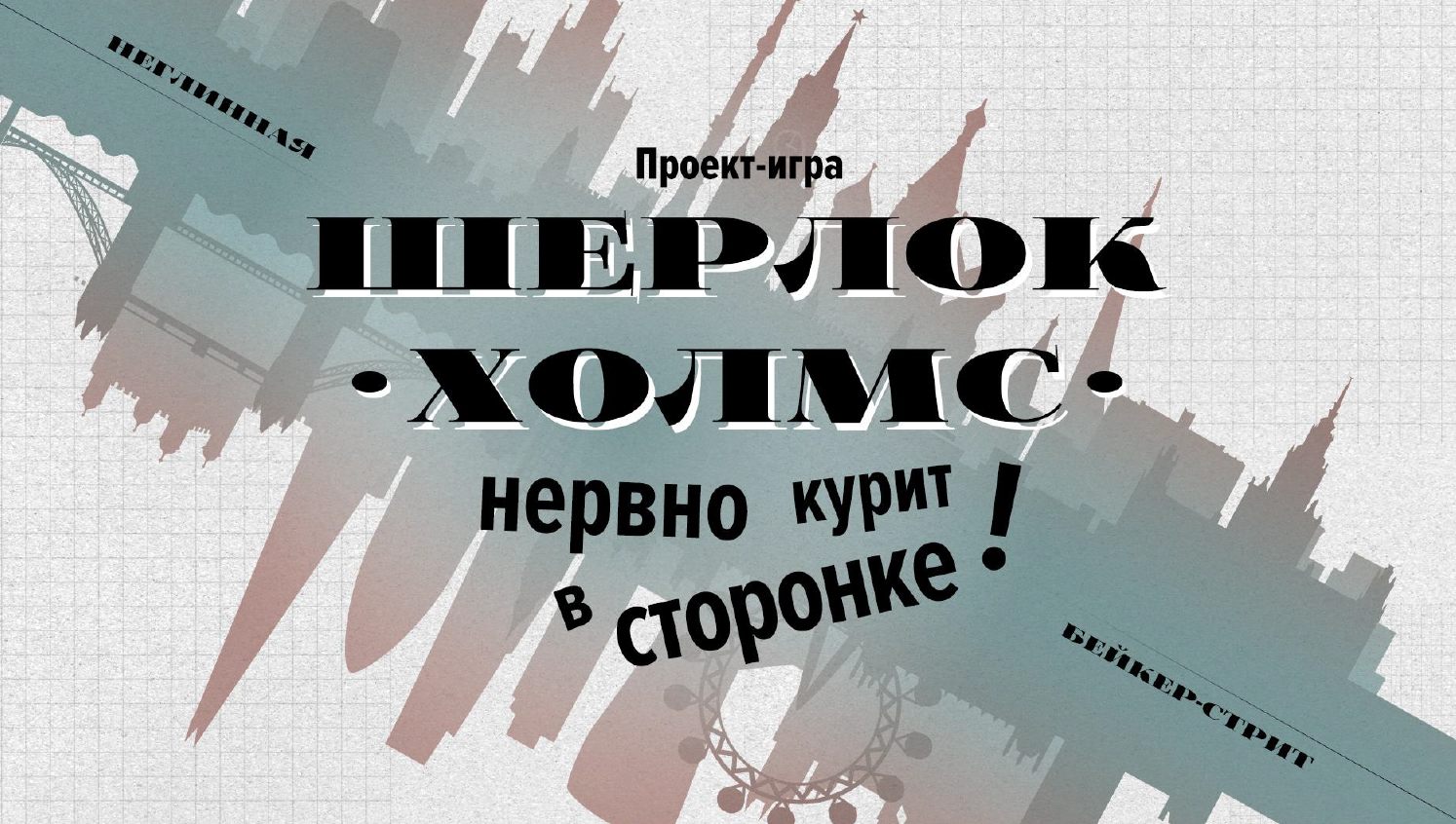 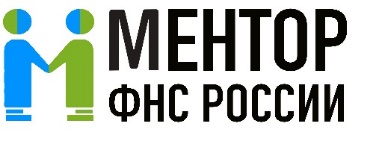 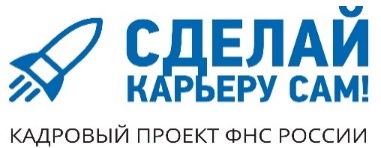 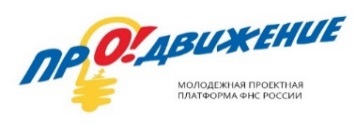 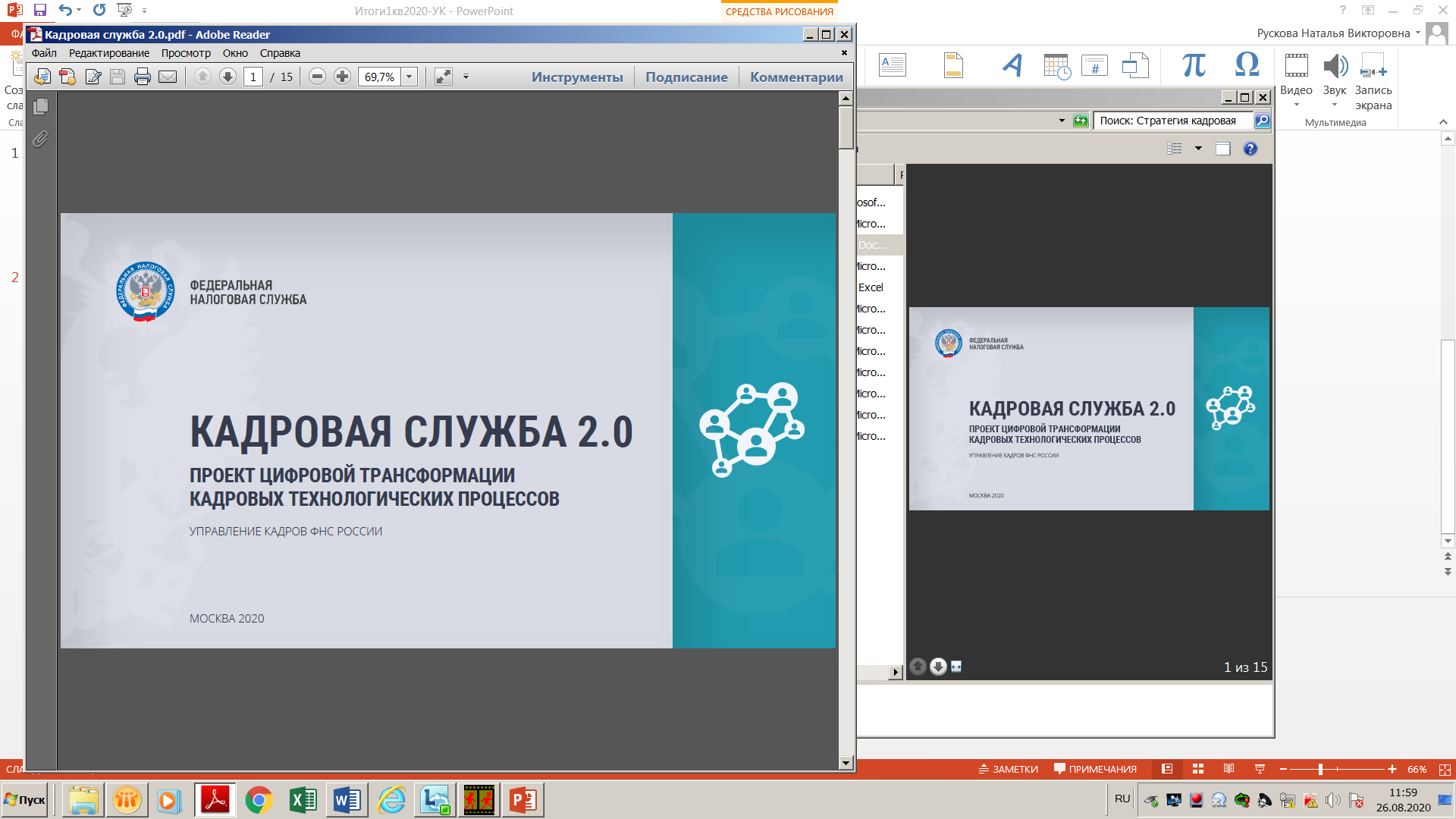 Разработана стратегия развития
кадровой системы
 ФНС России 
«Кадровая служба 2.0.»
Приняли участие 
 3500 чел.
Финалисты – 37 чел.
Опубликовано 
 66 вакансий
Опубликовано 605 вакансий
Рассмотрено 3416 откликов
Разработан проект системы адаптации ФНС России
Приняли участие 
709 чел.
Приняли участие 
98 493 чел.
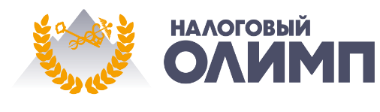 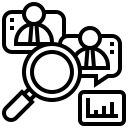 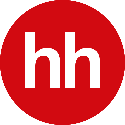 ИССЛЕДОВАНИЕ 
ЦЕННОСТЕЙ
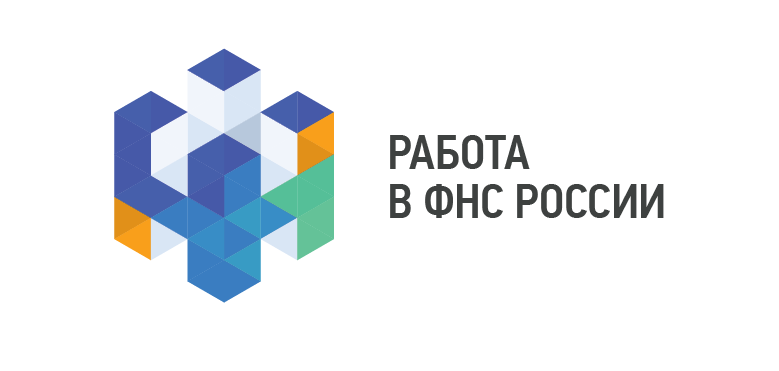 ИССЛЕДОВАНИЕ 
ВОВЛЕЧЕННОСТИ
[Speaker Notes: В 2020 году Управлением кадров сформирована и начата реализация Стратегии кадрового развития ФНС России «Кадровая служба 2.0». Цель стратегии – достижение максимального эффекта производственно-хозяйственной и финансово-экономической деятельности ФНС России за счет реинжиниринга всех процессов кадрового цикла.

Кадровый проект «Сделай карьеру сам!» стартовал в 2017 году. Цель проекта – поиск активных, мотивированных на карьерный рост сотрудников, обладающих новым взглядом на налоговое администрирование, готовых предложить и реализовать передовые технологии в рамках цифровой экономики. В 2020 году проходил третий конкурс в дистанционном формате, в котором приняли участие более 4 500 государственных гражданских служащих ФНС России. Из них в финал отобрано 200 участников. 

«ПРОдвижение» проводится с 2018 года с целью подготовки к проектной командной работе и мотивации сотрудников налоговых органов. В 2020 году проведено совещание-семинар по подготовке организаторов региональных сессий «ПРОдвижение», в котором приняли участие представители всех территориальных налоговых органов (105 человек). На протяжении 6 дней с участниками проведена проектно-аналитическая сессия «ПРОдвижение», заслушаны подготовленные проекты, проведены тренинги и образовательные мероприятия. Механизм организации «ПРОдвижения» применен при проведении первого дня коллегии по итогам деятельности ФНС России за 2019 год и задачам на 2020 год в формате круглых столов.

В 2020 году реализован кадровый проект «Резерв руководителя», цель которого заключается в создании резерва для замещения должностей «руководителя» и «заместителя руководителя» территориальных налоговых органов. В отборочном этапе проекта приняли участие свыше 1200 гражданских служащих, имеющих опыт работы в налоговых органах на руководящих должностях не ниже начальника отдела. В результате отобраны 200 участников, которых планируется пригласить в г. Москву для прохождения оценочных мероприятий в очном полуфинале проекта. В Резерв руководителя предполагается включить 100 лучших участников проекта.

В 2020 году стартовала ежегодная олимпиада «Налоговый Олимп». Цель проекта – активная адаптация сотрудников, мотивация к профессиональному развитию, а также совершенствование навыков работы и уровня профессиональной компетентности. Дистанционный этап олимпиады «Налоговый Олимп» проведен на Образовательном портале ФНС России по федеральным округам. В нем приняло участие 3 553 гражданских служащих в возрасте до 28 лет и опытом работы в налоговых органах не более трех лет.
В результате 138 участников стали победителями окружных полуфиналов и получили именные дипломы. 45 полуфиналистов с лучшими результатами были приглашены в Москву для участия в очном финале Олимпиады. По итогам очного финала победителями стали 10 участников, которые награждены соответствующими дипломами.

Организован проект «Ментор ФНС России», который объединяет ветеранов Налоговой службы и сотрудников, только начинающих осваивать новые области профессиональной деятельности в налоговой сфере. В настоящее время в проекте участвуют более 270 менторов, деятельность которых координирует Совет менторов ФНС России. 

В рамках трека «Коммуникация» проведена командообразующая, коммуникационная проект-игра «Шерлок», направленная на мобилизацию восприятия всех сотрудников центрального аппарата ФНС России (далее – ЦА ФНС России) как единую большую команду, расширение профессиональных коммуникаций между сотрудниками различных структурных подразделений. В проекте-игре приняли участие более 300 сотрудников центрального аппарата ФНС России.

Внедрены новые инструменты подбора персонала. Создан и тестируется интерактивный сервис «Работа.налог.ру» для размещения и поиска вакансий налоговых органов, в котором на конец декабря 2020 года опубликовано 605 вакансий. 

Кроме этого, организован доступ ЦА ФНС России и территориальных налоговых органов к одному из крупнейших в мире ресурсов по поиску сотрудников – HeadHunter в целях подбора кандидатов для замещения вакантных должностей. На конец декабря 2020 года в ресурсе опубликовано 66 вакансий налоговых органов.

Разработан проект единой системы адаптации ФНС России для новых или вновь приступивших к выполнению обязанностей сотрудников. В конце 2020 года в ЦА ФНС России 6 человек начали прохождение пилотного проекта по апробации программы адаптации.

В рамках проекта «Ценности» проведено масштабное исследование базовых ценностей сотрудников всей системы налоговых органов, в котором приняли участие 98 493 человека. Данное исследование является начальным этапом формирования ценностей ФНС России, которые в свою очередь являются основой корпоративной культуры ФНС России. 

В ЦА ФНС России исследованы аспекты вовлеченности сотрудников в рабочий процесс. В проекте приняли участие 709 человек из 26 структурных подразделений ЦА ФНС России. После чего проведена индивидуальная работа со структурным подразделением ЦА ФНС России, по итогам которой предложены рекомендации.

С использованием Образовательного портала ФНС России успешно проведена оценка личностных компетенций руководителей Управлений ФНС России по субъектам (исполняющим обязанности руководителей) и их заместителей, начальников Межрегиональных инспекций ФНС России (исполняющим обязанности начальников) и их заместителей.
В процессе разработки находится опрос «360» для всесторонней оценки личностных и профессиональных качеств сотрудников налоговых органов.]
МЕЖДУНАРОДНОЕ СОТРУДНИЧЕСТВО
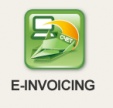 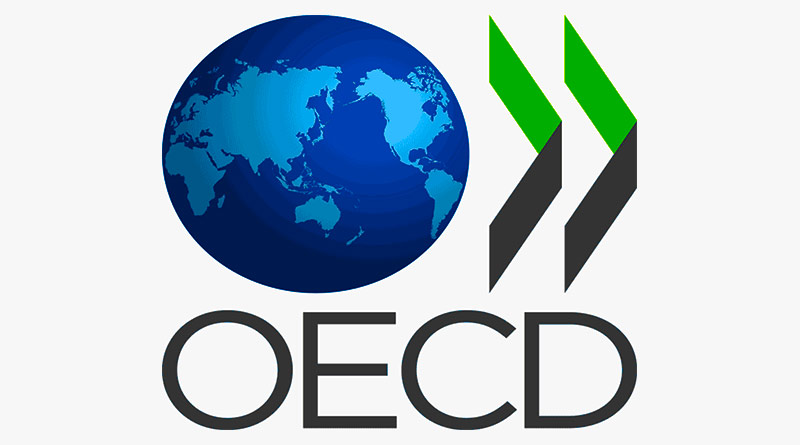 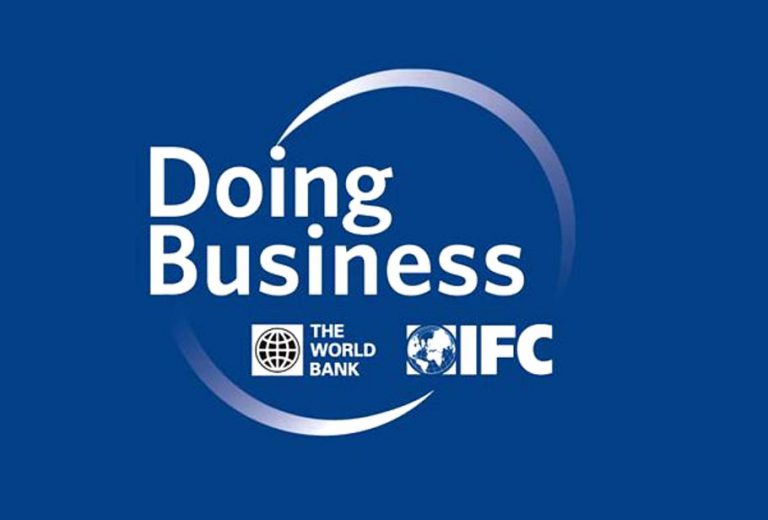 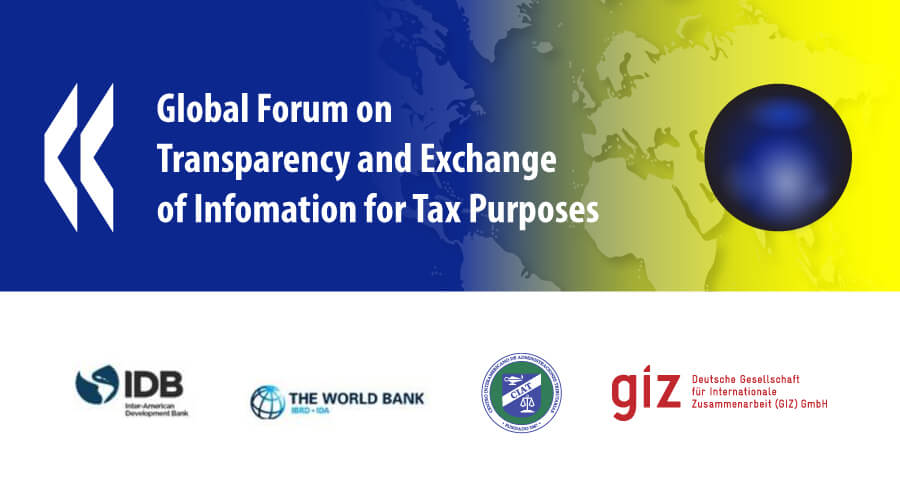 ФНС России возглавляет группу ОЭСР по цифровой трансформации (COI Digital Transformation). В рамках группы ведется работа по обеспечению налоговых органов наилучшими техническими возможностями в условиях цифровой трансформации для достижения максимальной эффективности налогового администрирования.

В 2020 году была проведена серия видеоконференций, посвященных использованию коммерческого программного обеспечения (commercial off-the-shelf software), цифровой идентификации, электронному инвойсингу. Также была организована рабочая группа по повышению эффективности использования стандартного файла аудита финансовых данных по налогам (SAF-T).

С декабря 2020 деятельность группы объединила направление «Налоговая Администрация 3.0» и включает Россию, Австралию, Канаду, Данию, Финляндию, Кению, Новую Зеландию, Норвегию, Сингапура, Испанию и Великобританию. Целью работы группы является создание и имплементация дорожной карты по международной стандартизации и исследованию лучших практик в области цифровой трансформации.
В соответствии с поручением Президента к 2024 году Россия должна достичь 20 места в рейтинге Всемирного банка «Ведение бизнеса» (Doing Business).
ФНС России отвечает за два показателя Рейтинга «Налогообложение» и «Регистрация предприятий». 
В рамках работы по продвижению Российской Федерации в рейтинге и информированию Всемирного банка о результатах проведенных реформ и актуальных бизнес-практиках в октябре 2020 года ФНС России провела ряд встреч с экспертами Всемирного банка для обсуждения процедур регистрации компаний, налогообложения и банкротства в России. В декабре 2020 года получены комментарии ВБ на заявленные Россией реформы.
ФНС России осуществляет активное взаимодействие с Глобальным Форумом ОЭСР по транспарентности и обмену информацией в целях налогообложения в части международного  автоматического обмена финансовой информацией (CRS) и страновыми отчетами (CbCR). 

В частности, ФНС России является членом Оценочной панели (Assessment Panel), которая обладает мандатом на проведение взаимных проверок по соблюдению Единого стандарта отчетности (CRS).
АВТОМАТИЧЕСКИЙ ОБМЕН В РАМКАХ СНГ
Подписан Протокол об обмене информацией в 
электронном виде между 
государствами-участниками СНГ для осуществления 
налогового администрирования»
02.11.2018
Решение СРНС при 
ИК ЕврАзЭС 
от 02.06.2006 №203  
«Об обмене информацией
 между налоговыми службами 
государств-членов ЕврАзЭС»
Протокол совместного заседания коллегии 
МНС РБ и  ФНС России от 29.05.2015
Ратификация
Протокола в Азербайджане,  
Армении, Беларуси, Киргизии, 
Казахстане, Таджикистане, 
России (от 01.03.2020 № 37-ФЗ)
Первый обмен 
1 августа 
2021 года
ОЖИДАЕМЫЙ ЭФФЕКТ: повышение эффективности налогового контроля и администрирования налогообложения доходов и имущества российских налогоплательщиков
[Speaker Notes: В соответствии с Федеральным законом от 01.03.2020 № 37-ФЗ Российской Федерацией ратифицирован Протокол об обмене информацией в электронном виде между государствами – участниками СНГ для осуществления налогового администрирования подписанный 2 ноября 2018 года (далее – Протокол об обмене информацией). Процедура ратификации прошла в Республике Армения, Азербайджанской Республике, Республике Беларусь Кыргызской Республике, Республике Казахстан, Республике Таджикистан. В Республике Узбекистан проводятся внутригосударственные процедуры, необходимые для вступления Протокола в силу.
ФНС России приступила к тестовому обмену информацией в августе 2020 года. Тестовые обмены успешно прошли с Республикой Армения, Республикой Таджикистан, Азербайджанской Республикой, Республикой Казахстан, Республикой Беларусь.
В соответствии с приказом ФНС  России от 13.10.2020 № ЕД-7-17/745@ проводится опытная эксплуатации прикладного программного обеспечения АИС «Налог-3», реализующего технологические процессы «Обмен со странами ЕАЭС (СНГ) сведениями по отдельным видам доходов юридических лиц», «Обмен со странами ЕАЭС (СНГ) сведениями по отдельным видам доходов физических лиц», «Обмен со странами ЕАЭС (СНГ) сведениями об отдельных видах имущества, зарегистрированного (находящегося) на территории одного государства, и его собственниках (владельцах), являющихся юридическими лицами другого государства», «Обмен со странами ЕАЭС (СНГ) сведениями об отдельных видах имущества, зарегистрированного (находящегося) на территории одного государства, и его собственниках (владельцах), являющихся гражданами другого государства. 
Первый обмен реальными данными за 2020 год должен произойти в августе 2021 года.]
ОСНОВНЫЕ ИЗМЕНЕНИЯ НАЛОГОВОГО ЗАКОНОДАТЕЛЬСТВА
- Федеральный закон от 15.10.2020 № 321-ФЗ «О внесении изменений в часть вторую Налогового кодекса Российской Федерации в части введения обратного акциза на этан, сжиженные углеводородные газы и инвестиционного коэффициента, применяемого при определении размера обратного акциза на нефтяное сырье»;
- Федеральный закон от 15.10.2020 N 342-ФЗ «О внесении изменений в главы 25.4 и 26 части второй Налогового кодекса Российской Федерации»;
- Федеральный закон  от 09.11.2020 № 368-ФЗ «О внесении изменений в части первую и вторую Налогового кодекса Российской Федерации»;
- Федеральный закон  от  23.11.2020 № 373-ФЗ «О внесении изменений в главы 26.2 и 26.5 части второй Налогового кодекса Российской Федерации и статью 2 Федерального закона «О применении контрольно-кассовой техники при осуществлении расчетов в Российской Федерации»;
- Федеральной закон от  23.11. 2020 № 374-ФЗ «О внесении изменений в части первую и вторую Налогового кодекса Российской Федерации и отдельные законодательные акты» (в части реализации отдельных положений основных направлений налоговой политики).
[Speaker Notes: Федеральный закон от 15.10.2020 № 321-ФЗ «О внесении изменений в часть вторую Налогового кодекса Российской Федерации в части введения обратного акциза на этан, сжиженные углеводородные газы и инвестиционного коэффициента, применяемого при определении размера обратного акциза на нефтяное сырье» , которым установлены условия и порядок определения инвестиционной надбавки для нефтеперерабатывающих заводов - КИНВ, учитываемой при расчете суммы налогового вычета по акцизам на нефтяное сырье).
 
Федеральный закон от 15.10.2020 N 342-ФЗ «О внесении изменений в главы 25.4 и 26 части второй Налогового кодекса Российской Федерации»;

Законом введен повышающий коэффициент Крента, применяемый к ставкам НДПИ по отдельным видам твердых полезных ископаемых, введены налоговые вычеты при добыче нефти на отдельных участках недр.

Кроме того, данным законом отменено действие коэффициента 0,7, применяемого налогоплательщиками, осуществившими за счет собственных средств поиск и разведку разрабатываемых месторождений полезных ископаемых или возместившими все расходы государства на поиск и разведку запасов этих полезных ископаемых и освобожденными по состоянию на 1 июля 2001 года от отчислений на воспроизводство минерально-сырьевой базы, а также отменено действие коэффициента, характеризующего степень выработанности запасов конкретного участка недр (Кв), учитываемого при расчете ставки НДПИ на нефть. 

Федеральный закон  от 09.11.2020 № 368-ФЗ «О внесении изменений в части первую и вторую Налогового кодекса Российской Федерации».
Законом к средствам целевого финансирования приравнены средства участников долевого строительства, размещенные на счетах эскроу.
При этом расходы организации-застройщика, которые должны быть в дальнейшем возмещены за счет указанных средств, должны учитываться раздельно как произведенные в рамках целевого финансирования.

Кроме того, предусмотрен перенос на следующие налоговые периоды не только остатка инвестиционного вычета (то есть расходов, уменьшающих платеж в региональный бюджет), но и расходов, уменьшающих налог в федеральный бюджет.


 Федеральный закон от  23.11.2020 № 373-ФЗ «О внесении изменений в главы 26.2 и 26.5 части второй Налогового кодекса Российской Федерации и статью 2 Федерального закона  «О применении контрольно-кассовой техники при осуществлении расчетов в Российской Федерации», которым расширены возможности для применения патентной системы налогообложения в связи с отменой ЕНВД.

С 2021 года расширены сферы применения патентной системы налогообложения (ПСН). 
Плательщикам ПСН предоставлено право уменьшать сумму налога, исчисленную за налоговый период, на страховые взносы;
Расширен перечень видов деятельности, в отношении которых может применятся ПСН, в том числе теми, которые применялись в рамках ЕНВД: автостоянки, ремонт, техническое обслуживание и мойка автотранспортных средств. 

Субъекты РФ получили право вводить на своей территории ПСН в отношении любых видов деятельности, поименованных в ОКВЭД, устанавливать в отношении таких видов деятельности любые физические показатели для расчета налоговой базы по ПСН;
Увеличены ограничения по площади в отношении розничной торговли и оказания услуг общественного питания с 50 до 150 кв. м.

Кроме того, до принятия соответствующих законов субъектов Российской Федерации предусмотрен переходный период, в рамках которого налогоплательщики смогут до 31.03.2021 применять ПСН по виду деятельности розничная торговля, общепит, стоянка автомобилей и автомастерские на расчетных условиях, максимально приближенным к действующим на ЕНВД в 2020 году. Такие патенты могут быть получены индивидуальными предпринимателями, если они применяли ЕНВД по соответствующему виду предпринимательской деятельности в 4 квартале 2020 года.

Федеральной закон от 23.11.2020 № 374-ФЗ «О внесении изменений в части первую и вторую Налогового кодекса Российской Федерации и отдельные законодательные акты» (в части реализации отдельных положений основных направлений налоговой политики) внесены изменения в законодательство Российской Федерации о налогах и сборах::

По налогу на прибыль организаций:

- Не учитываются доходы в виде безвозмездно полученного имущества (имущественных прав) при прямом и косвенном участии (новая редакция пп.11 п.1 ст.251 НК РФ). Распространяется на правоотношения, возникшие с 01.01.2020;
- Вводится определение остаточной стоимости нематериальных активов (НМА): разница между их первоначальной стоимостью и суммой, начисленной за период эксплуатации амортизации (п.3 ст.257 НК РФ);
- Перечень расходов, в отношении которых может быть применен инвестиционный налоговый вычет, дополнен расходами на научные исследования и (или) опытно-конструкторские разработки (НИОКР).
- Расширен интервал предельных процентных ставок для признания в 2020-2021 гг. доходов (расходов) в виде процентов по долговым обязательствам из контролируемых сделок (п.1.2 ст.269 НК РФ);
- Специальные правила нормирования в 2020-2021 гг. процентов по контролируемой задолженности, возникшей до 01.01.2020;
- С 01.01.2021 нулевая ставка по налогу на прибыль при реализации акций (долей) (ст.284.2 НК РФ) начинает применяться при продаже акций (долей) не только российских, но и иностранных организаций. 
- С 01.01.2021 нулевая ставка по налогу на прибыль при реализации акций (долей) (ст.284.2 НК РФ) применяется к реализации обращающихся акций российских организаций, являющихся акциями высокотехнологичного (инновационного) сектора экономики, независимо от состава активов этих российских организаций.
-  С 01.01.2021 суммы денежных средств, внесенных в виде вклада в имущество АО (ООО), учитываются:
           – в уменьшение доходов, полученных при выходе из организации либо при распределении имущества ликвидируемой организации (ч.1 ст.250, п.2 ст.277 НК РФ),
           – в уменьшение доходов от реализации акций (долей) (п.2.1 ст.268, п.3 ст.280 НК РФ);
- Организация – участник КГН после выхода из КГН (прекращения действия КГН) вправе учитывать убытки, полученные в период участия в КГН, не учтенные при определении консолидированной налоговой базы (п.6 ст.283 НК РФ). При этом налоговая база не может быть уменьшена на сумму убытка, указанного в настоящем пункте, более чем на 50 процентов;
-  Налогообложение резидентов ТОСЭР (ст.284.4 НК РФ). С 01.01.2021 Наличие обособленных подразделений на территориях других ТОСЭР – не препятствие для применения пониженных ставок резидентом ТОСЭР (ст.284.4 НК РФ);

 По налогу на добычу полезных ископаемых:
 Внесены изменения в пункт 9 статьи 339 НК РФ в части уточнения требований, при соблюдении которых налогоплательщик вправе применить коэффициент Кд менее 1.
 
Предусмотрено, что количество измерений добываемой скважинной жидкости и определение ее физико-химических свойств, проводимых в течение налогового периода, определяется путем деления количества дней работы скважины в налоговом периоде на число 7, но не реже одного раза в налоговом периоде.

Кроме того, внесены изменения в пункт 6 статьи 340 НК РФ, касающиеся уточнения порядка определения налоговой базы по драгоценным камням, а также установления особого порядка определения налоговой базы по природным алмазам массой 10,80 карата и более. 
 
Статья 342.3 НК РФ дополнена пунктом 7, согласно которому в случае прекращения статуса участника регионального инвестиционного проекта по решению суда налогоплательщик считается утратившим право на применение коэффициента Ктд менее 1 начиная с налогового периода, в котором был впервые применен такой коэффициент. При этом сумма НДПИ подлежит перерасчету исходя из применения коэффициента Ктд, равного 1, и уплате в бюджет с уплатой соответствующих пеней.]